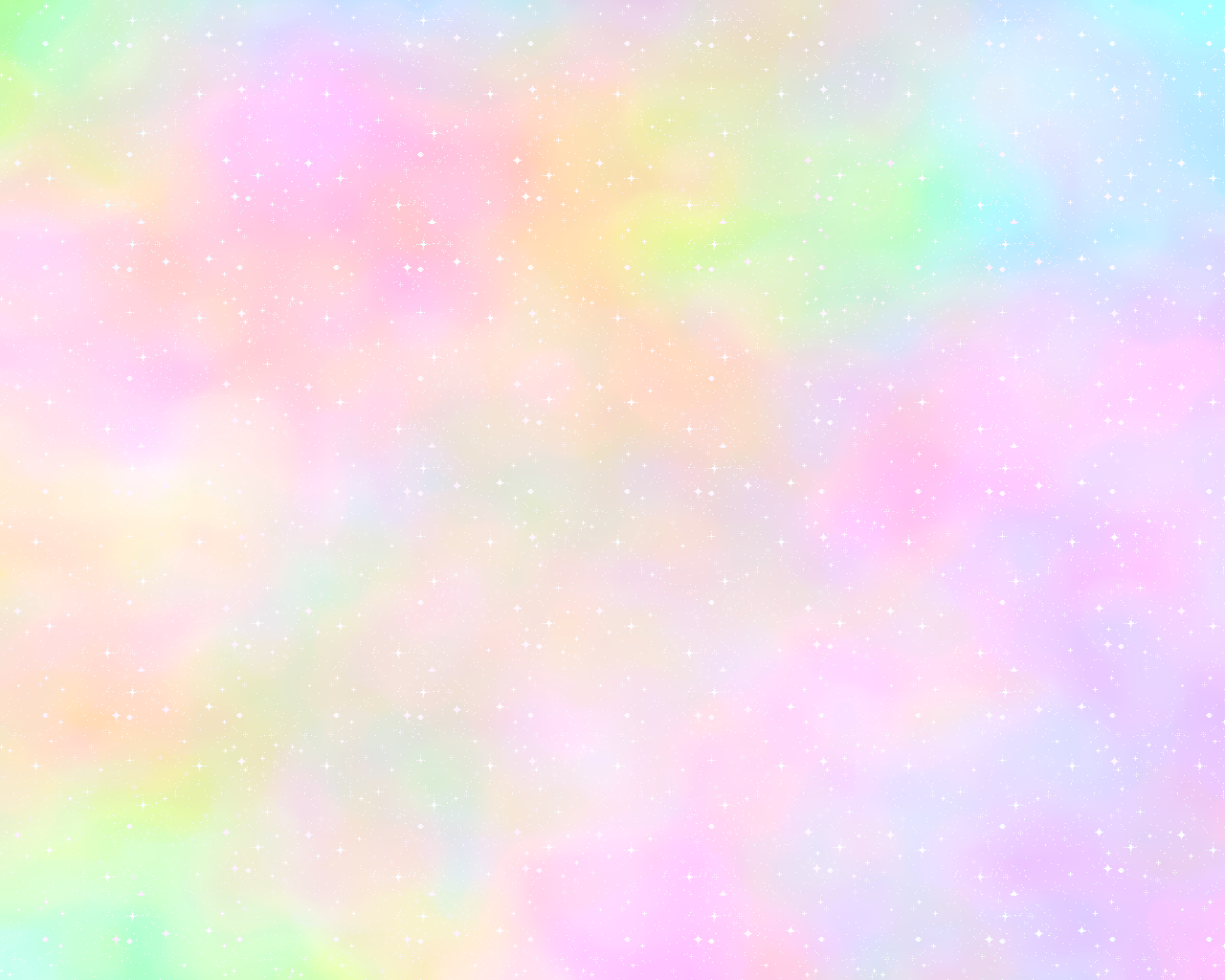 Мастер-класс по мозаичной аппликация «Радуга»для детей и родителей среднего возраста 4-5 лет
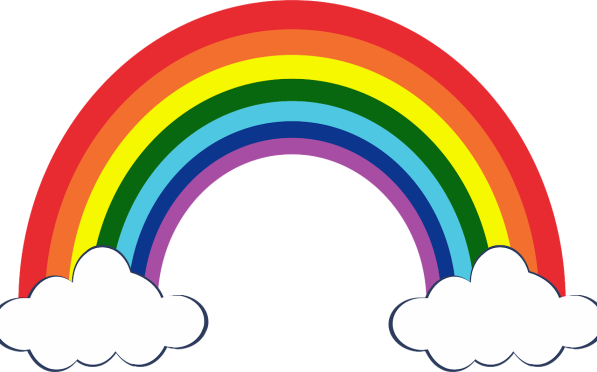 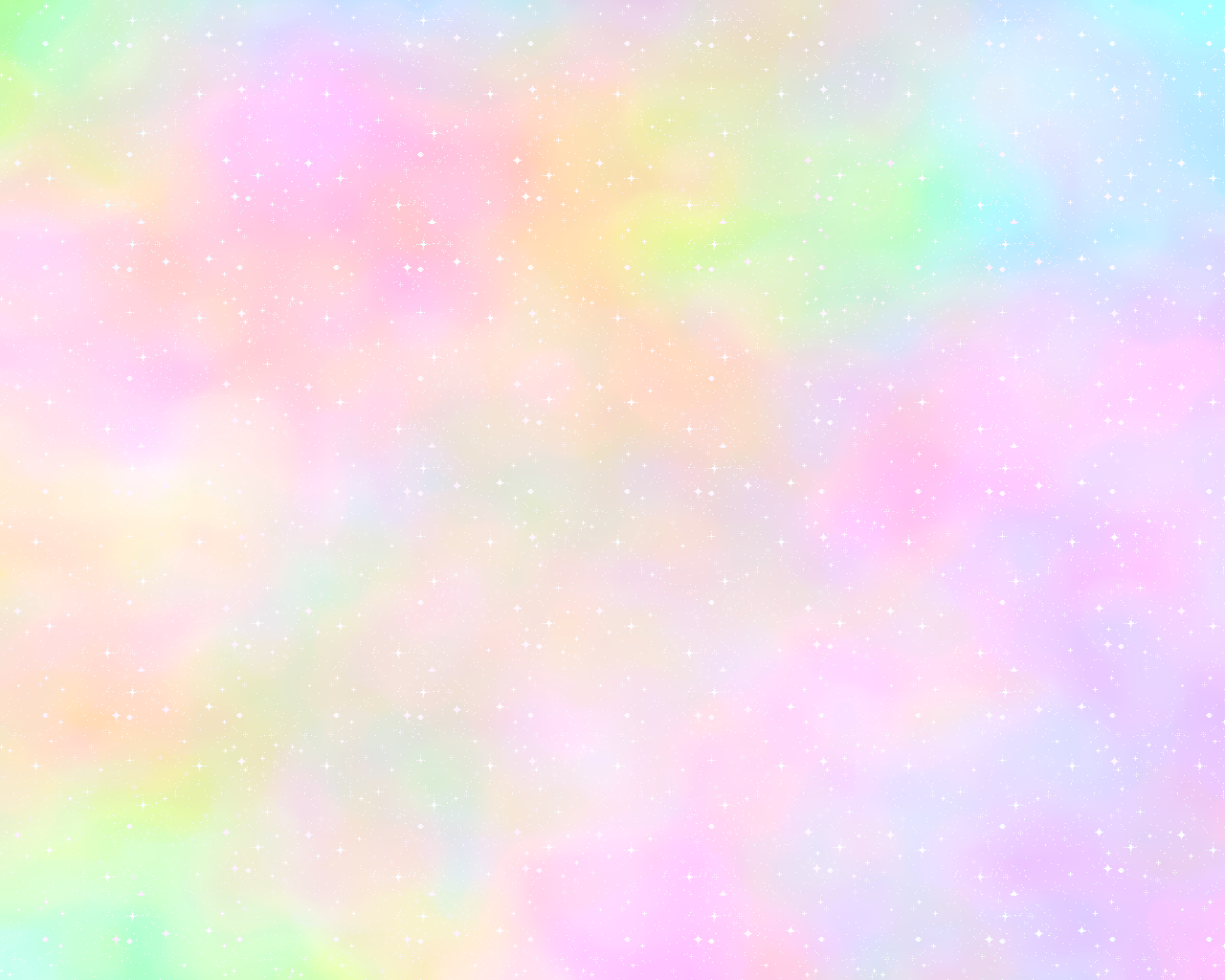 Задачи:
1. Закреплять умение узнавать, называть и систематизировать цвета радуги;2. Формировать представление детей о расположении цветов радуги;3. Учить детей создавать мозаичный рисунок с помощью разноцветных обрезков бумаги;4. Воспитывать самостоятельность, уверенность и желание заниматься мозаичной аппликацией.
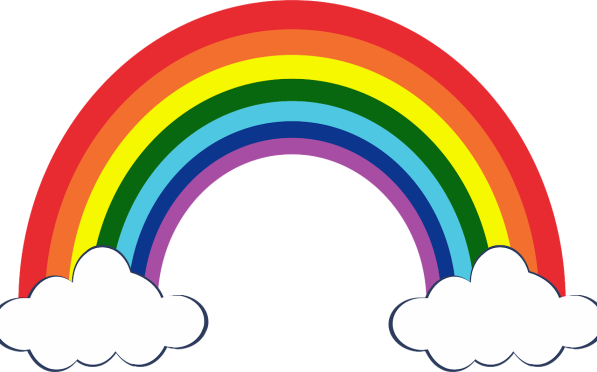 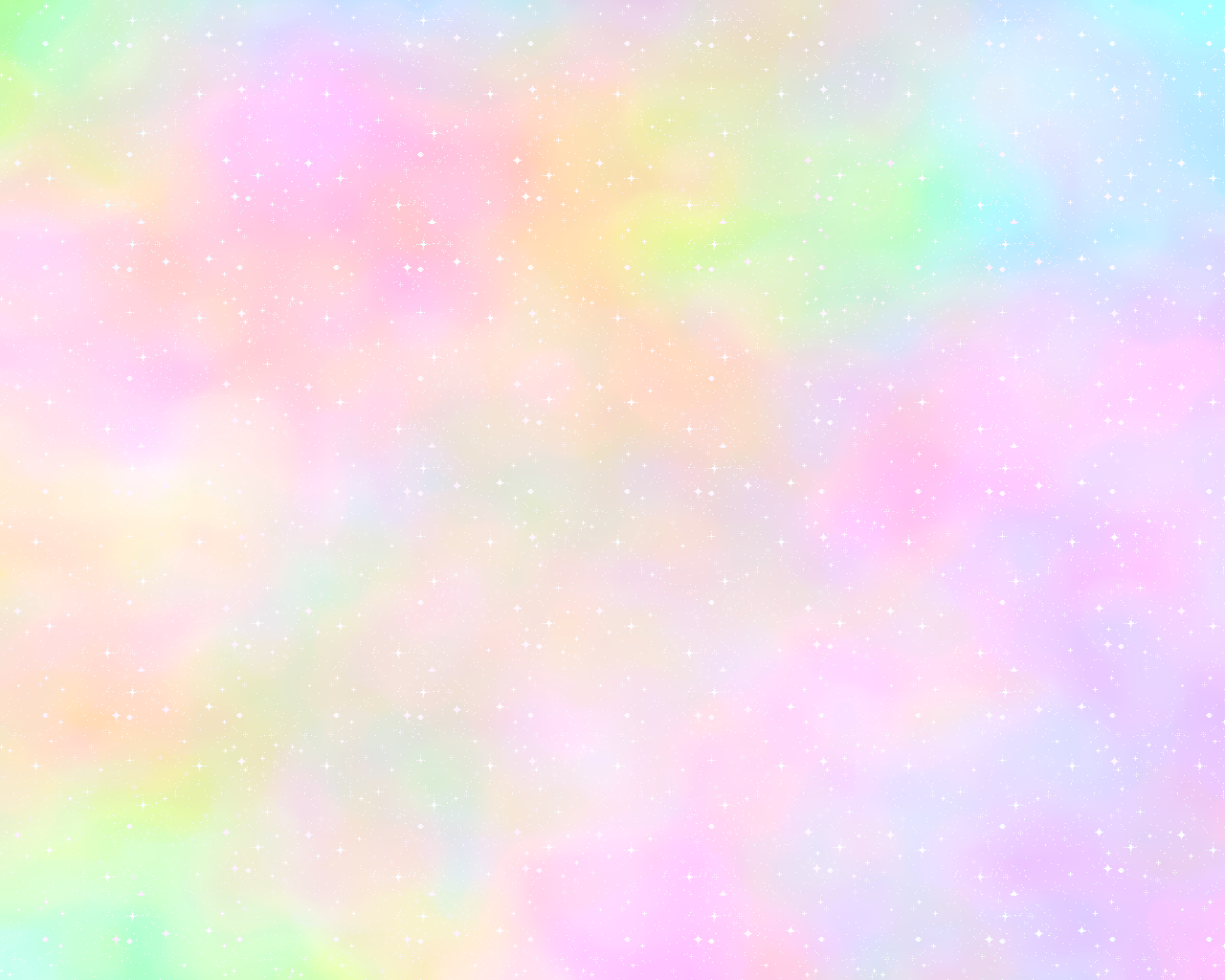 Давайте представим, что на дворе прекрасная солнечная погода, светит солнышко, мы все в ожидании лета которое вот-вот наступит, но вдруг, пошёл дождик, и после него вышла радуга!
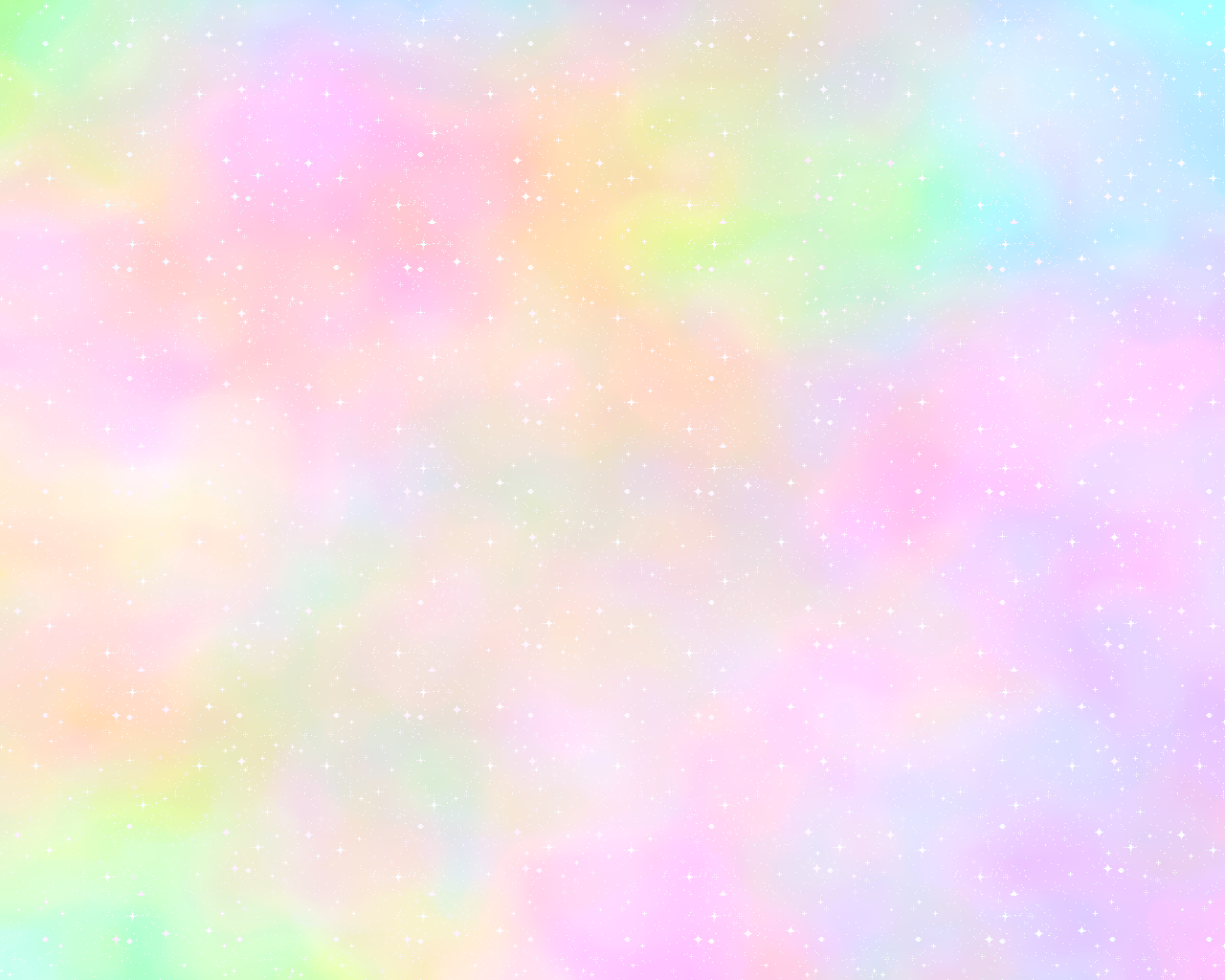 Красиво и волшебно, не правда ли?
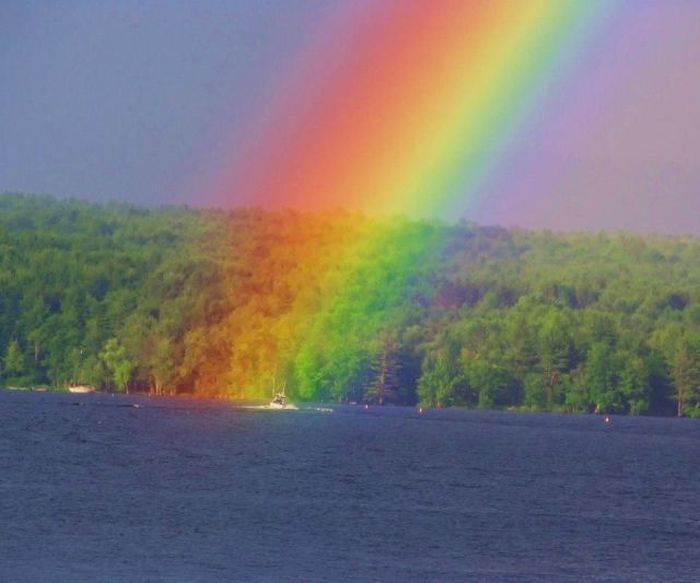 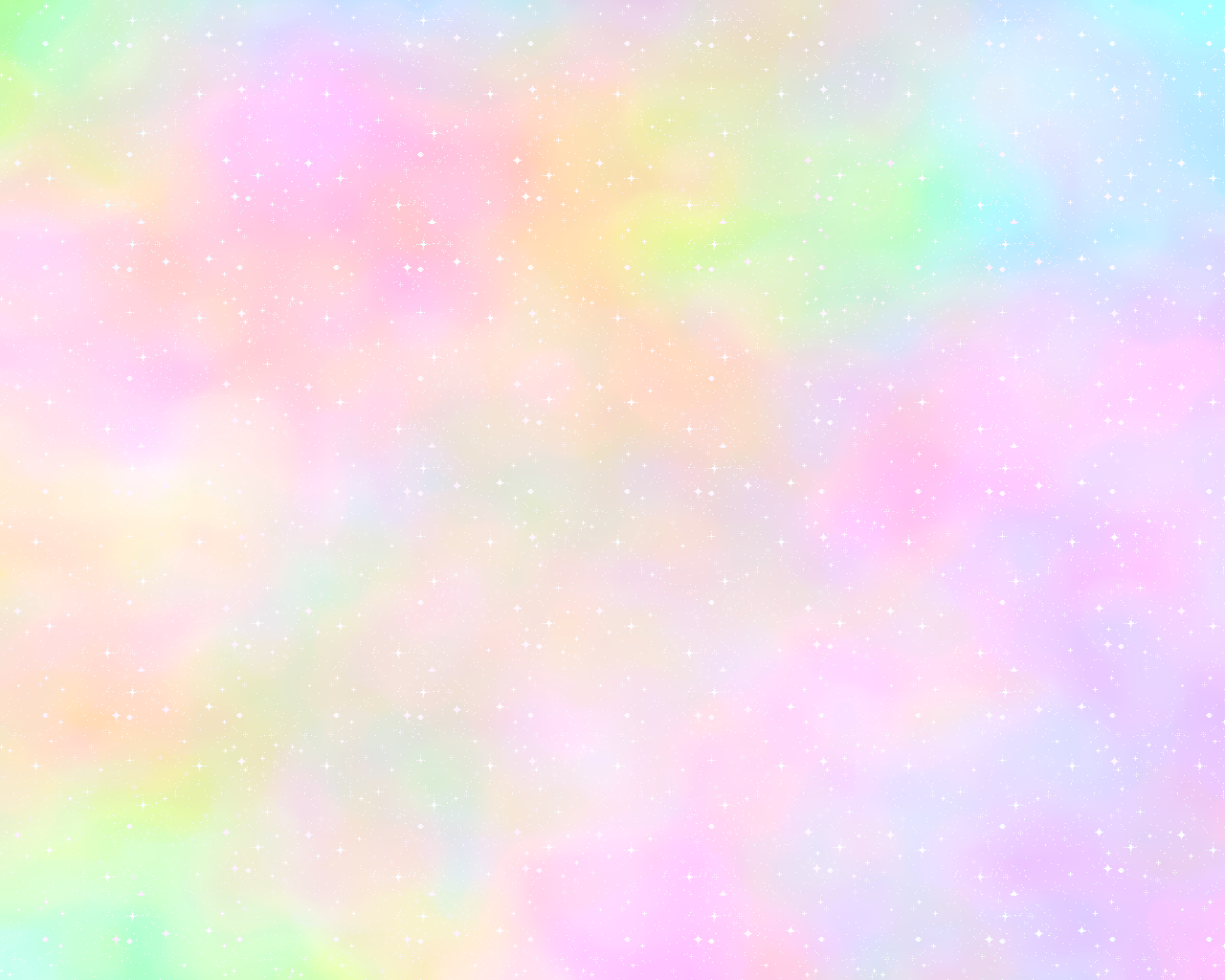 Давайте вместе со своими детками сделаем аппликацию «Радуга».
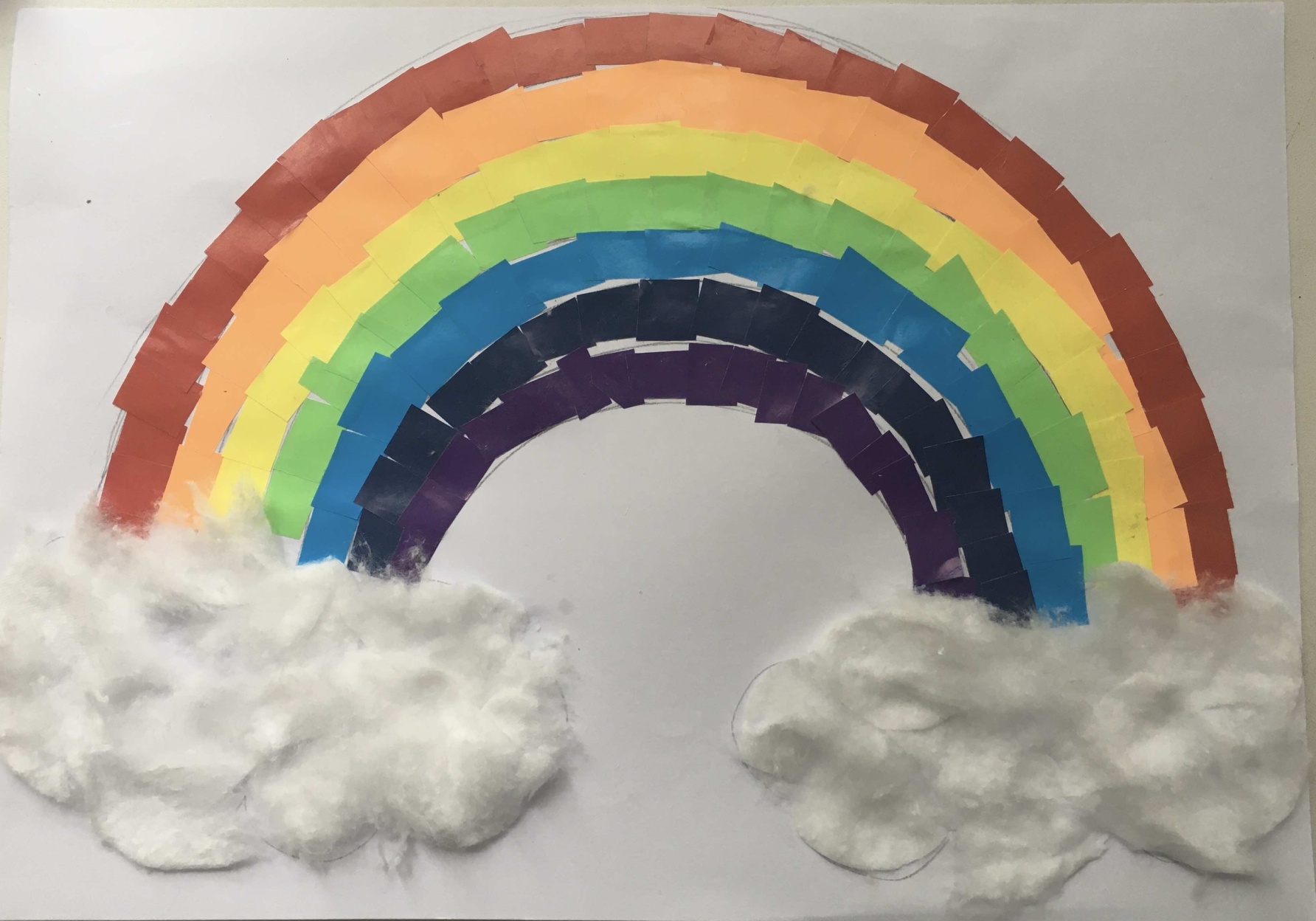 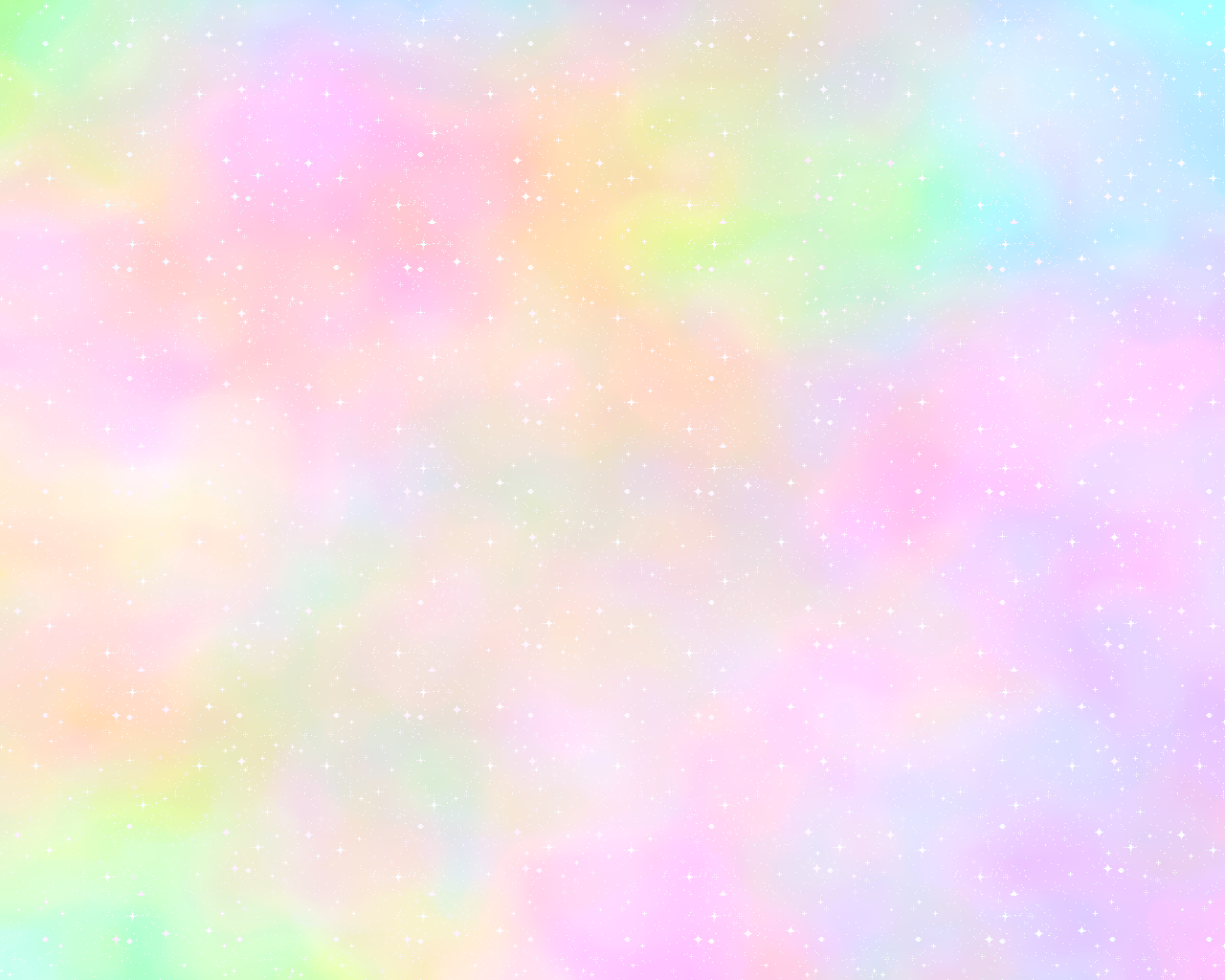 Повторите с ребёнком цвета радуги
Каждый— Красный 
Охотник — Оранжевый 
Желает  — Жёлтый 
Знать — Зелёный 
Где — Голубой 
Сидит — Синий 
Фазан — Фиолетовый
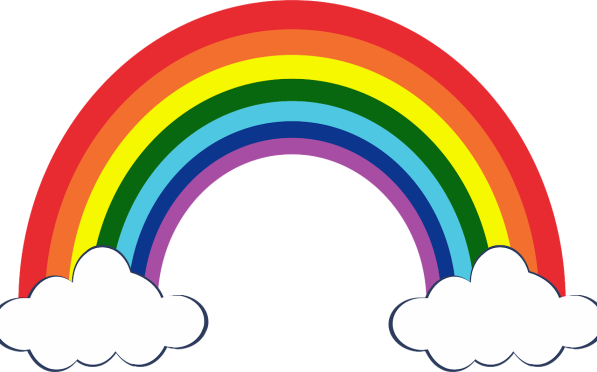 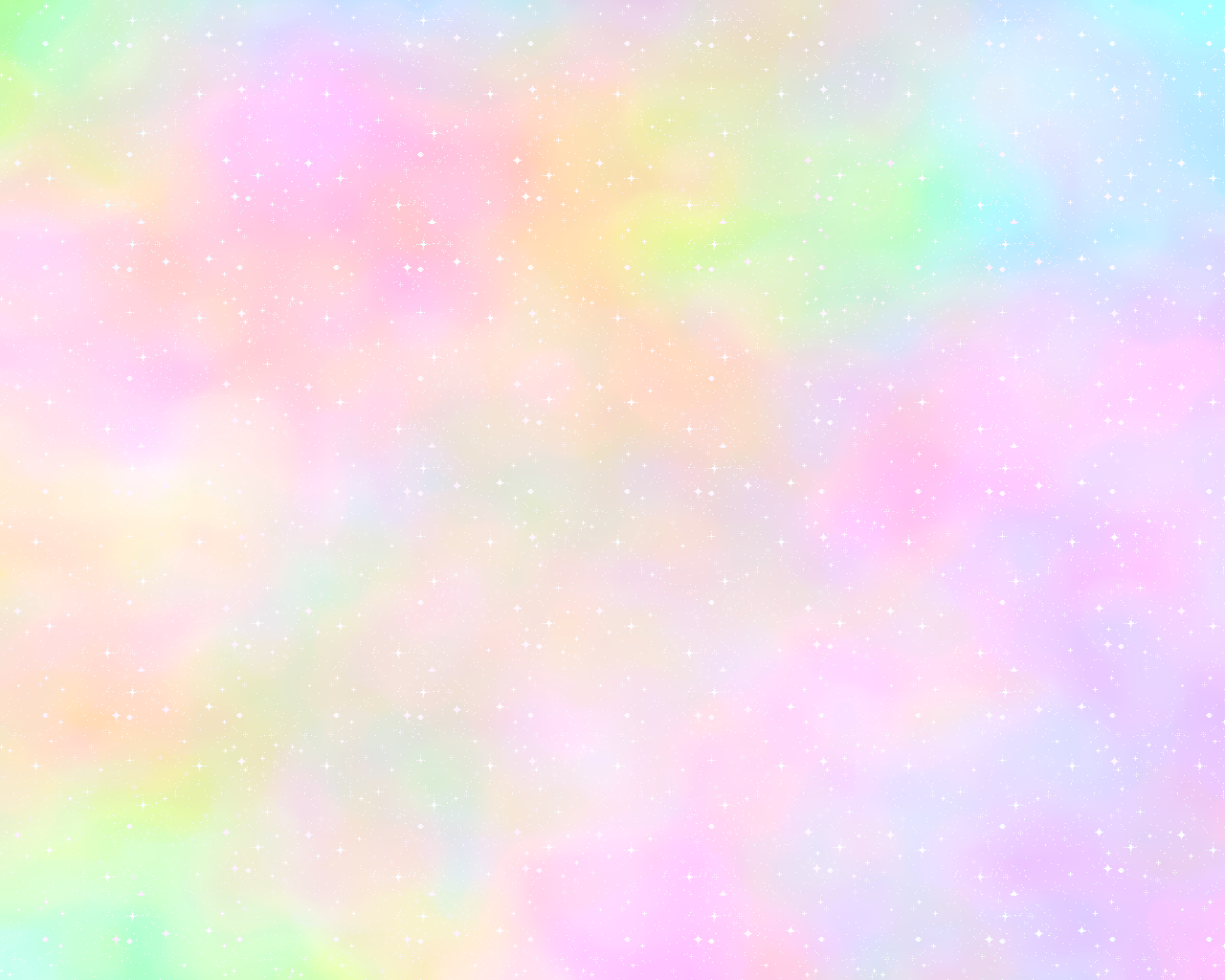 Для работы нам понадобится белый лист бумаги А4, цветная бумага, простой карандаш, ватные диски или вата, клей, ножницы.
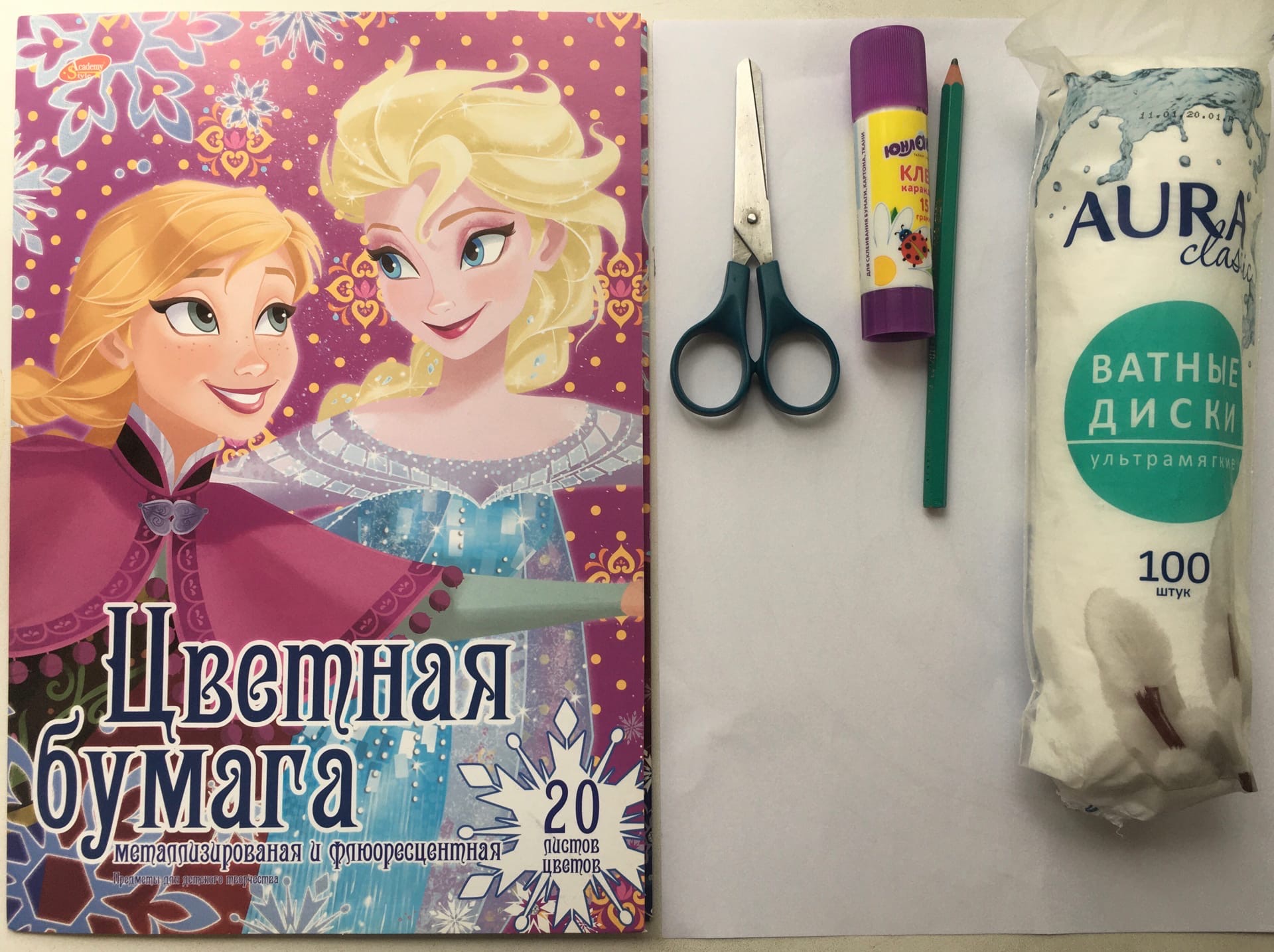 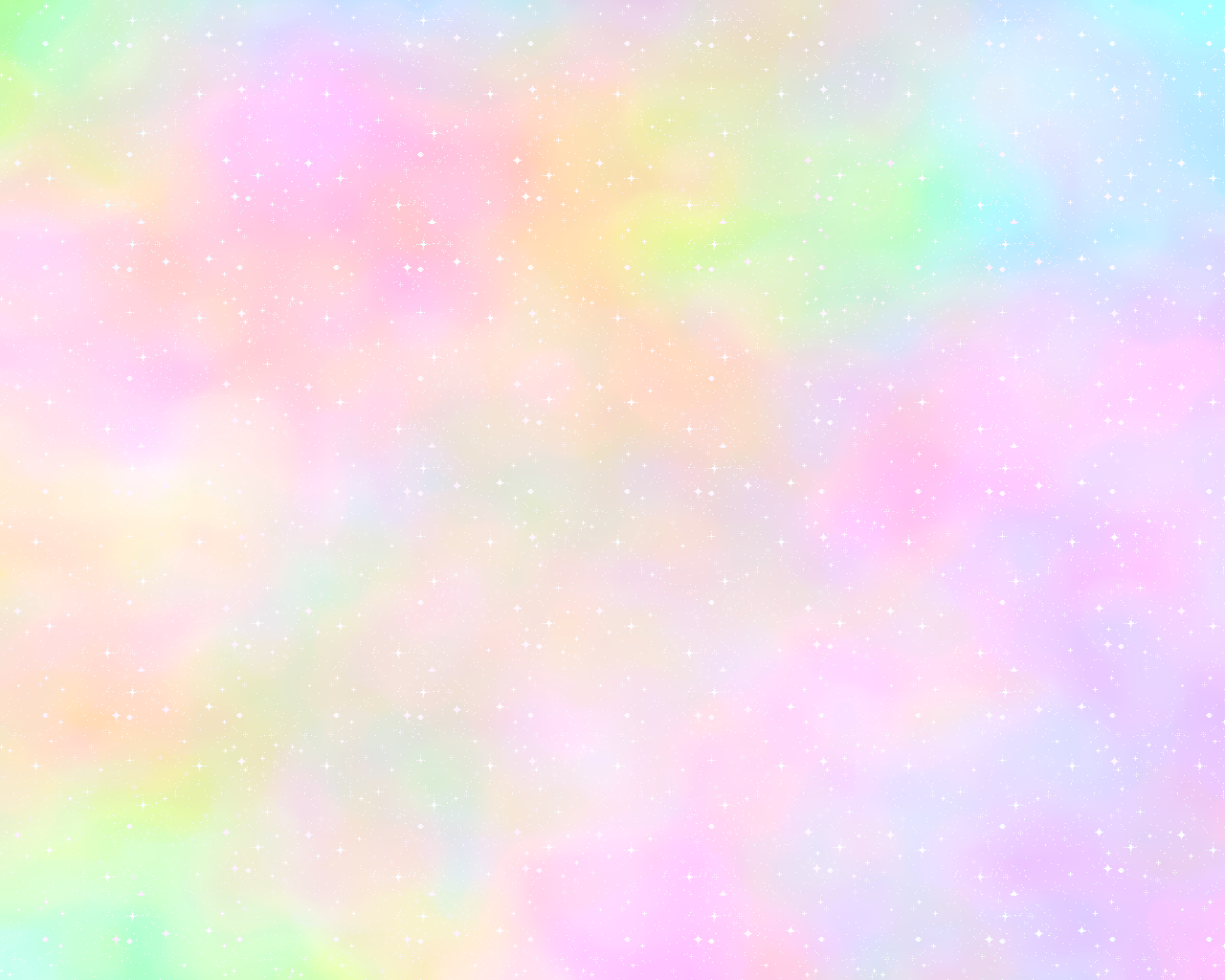 На белом листе А4 нарисуйте полоски радуги. Каждая полоска шириной 1-1,5 см. Справой и с левой стороны радуги нарисуйте облачки.
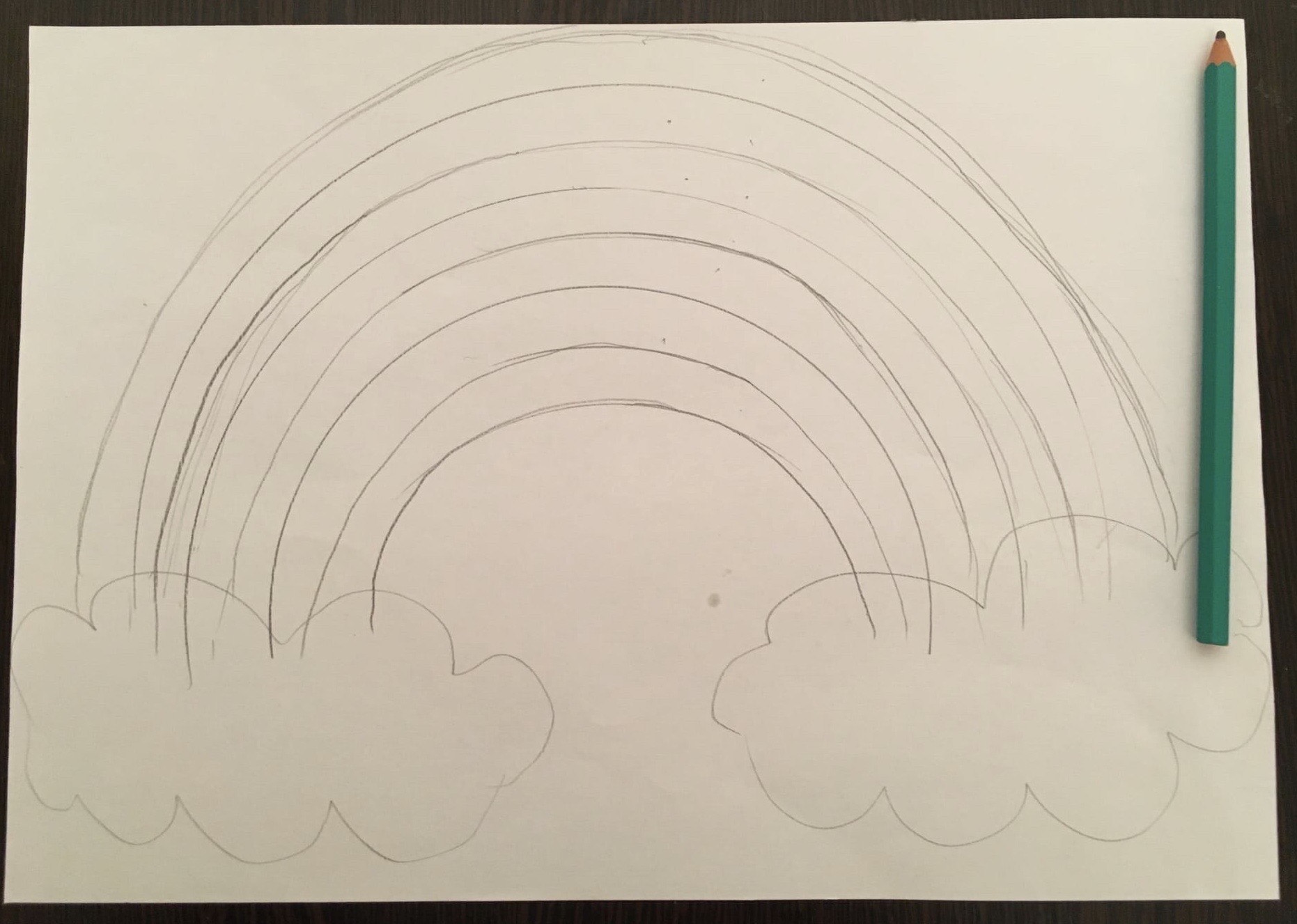 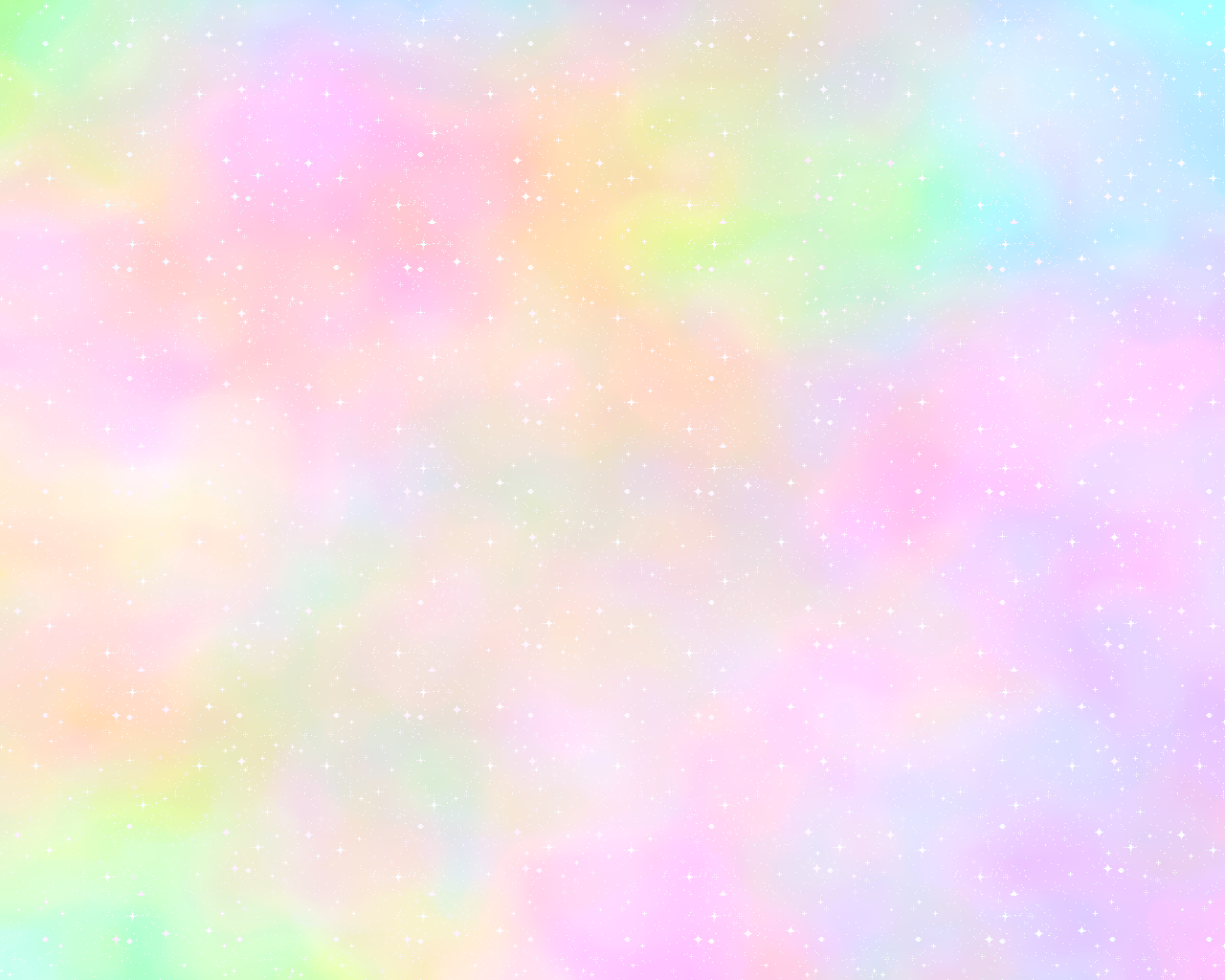 Берём цветную бумагу (7 цветов радуги) и нарезаем каждого цвета по 2 полоски, полоски разрезать на квадратики (это задание можно дать ребёнку), пока вы будете рисовать радугу.
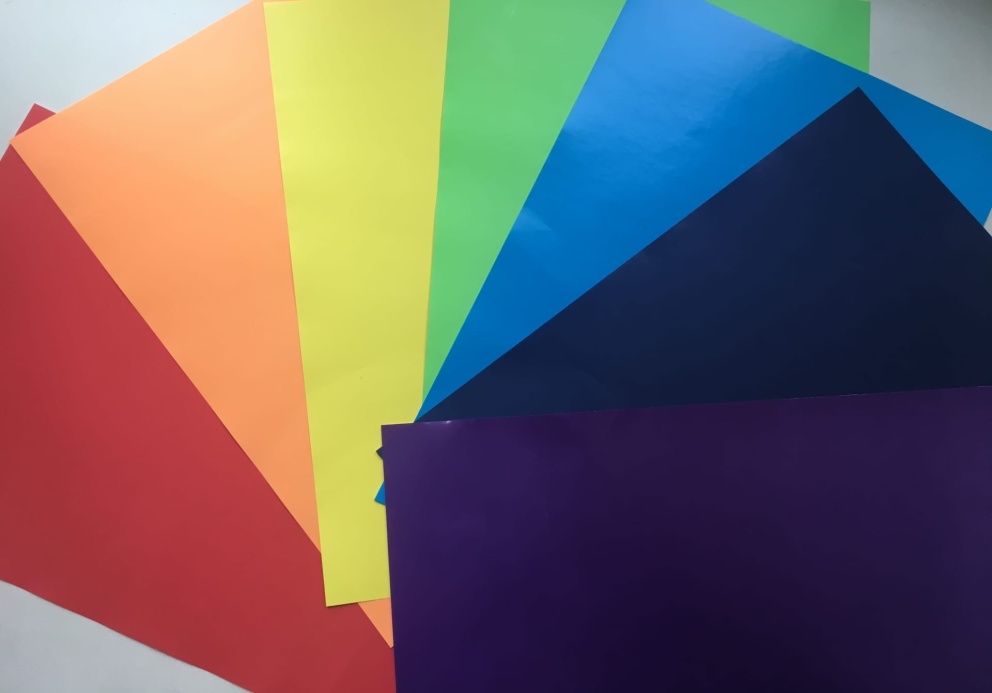 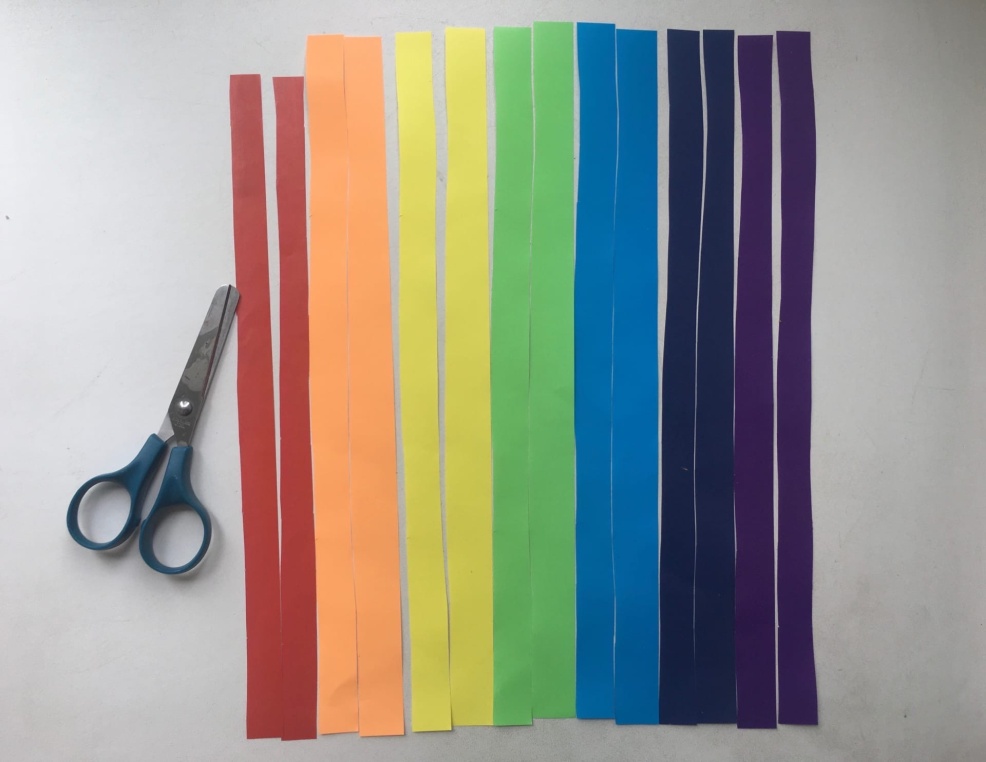 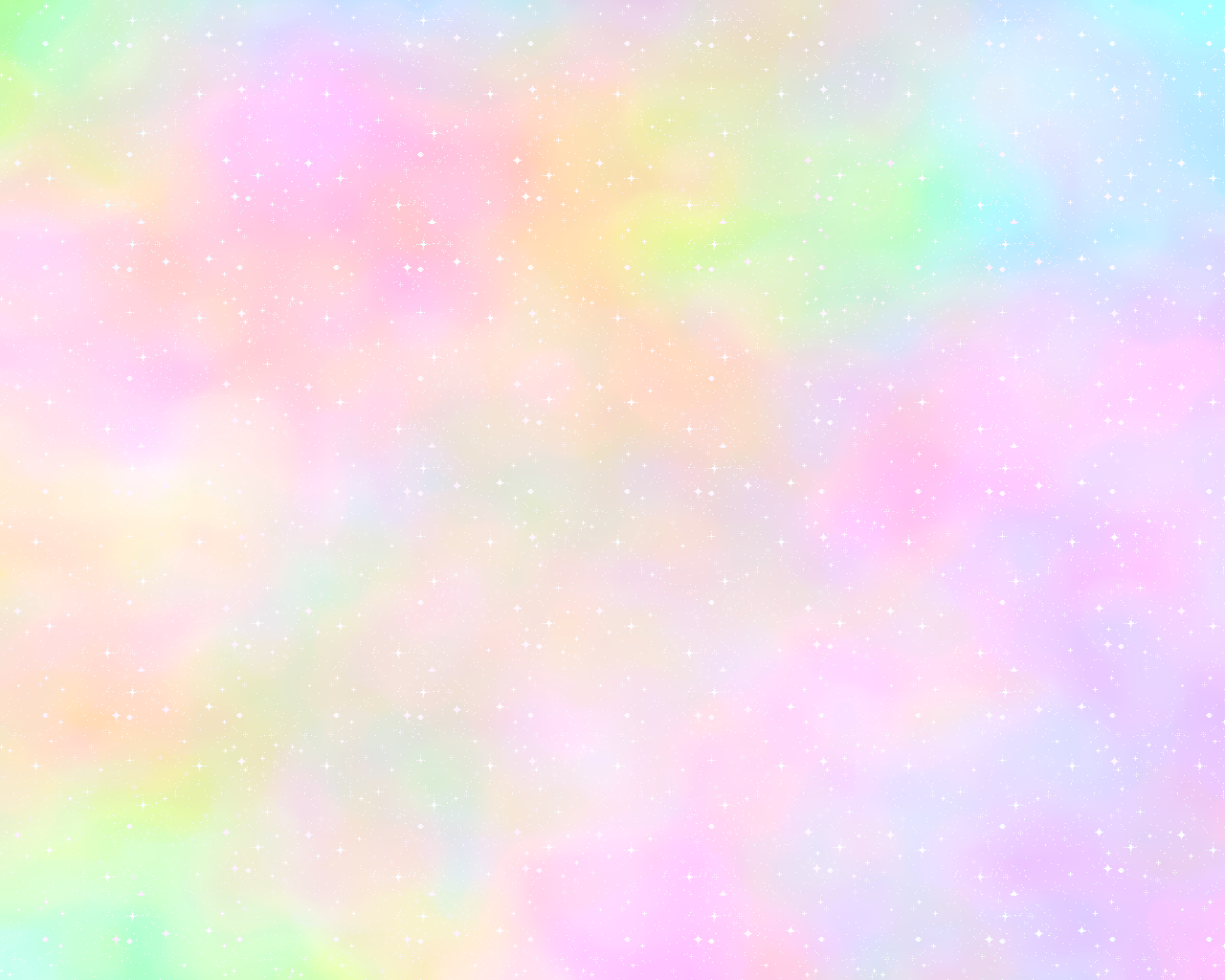 Берем первые квадратики  красного цвета и приклеиваем на первую  полоску
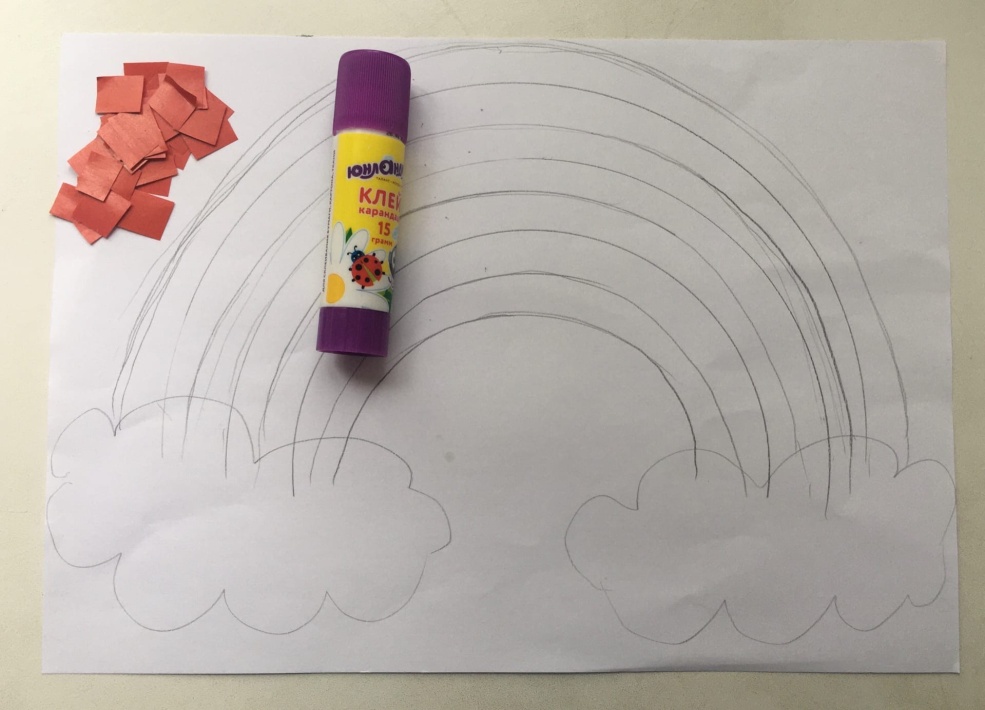 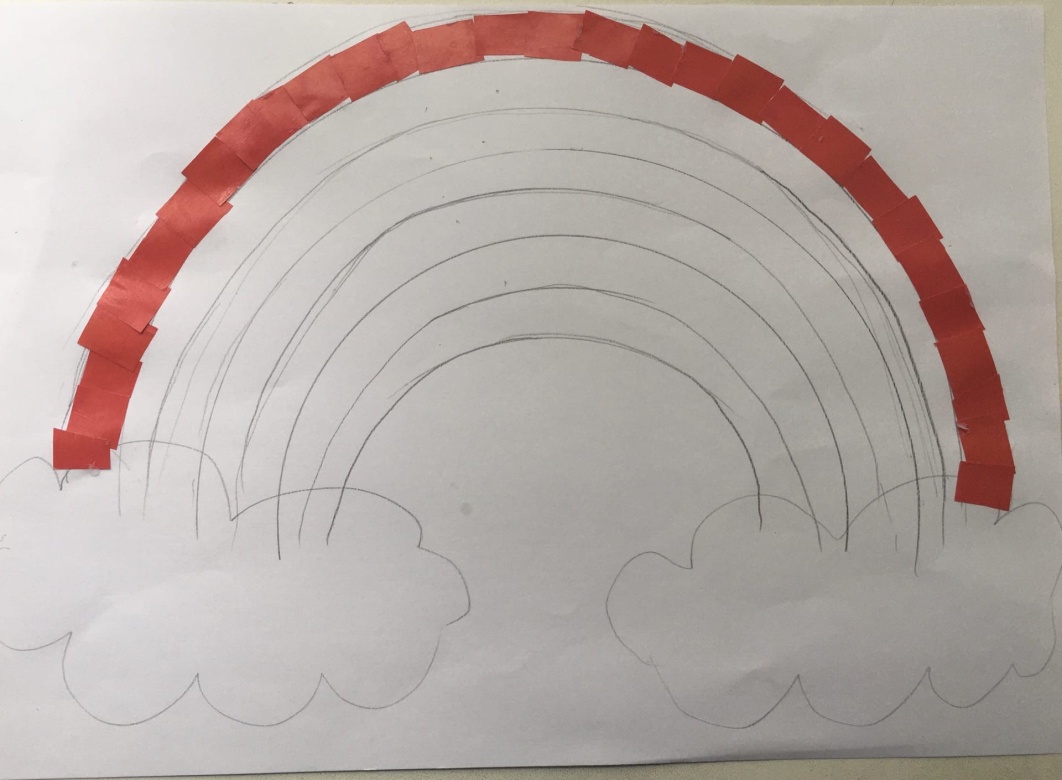 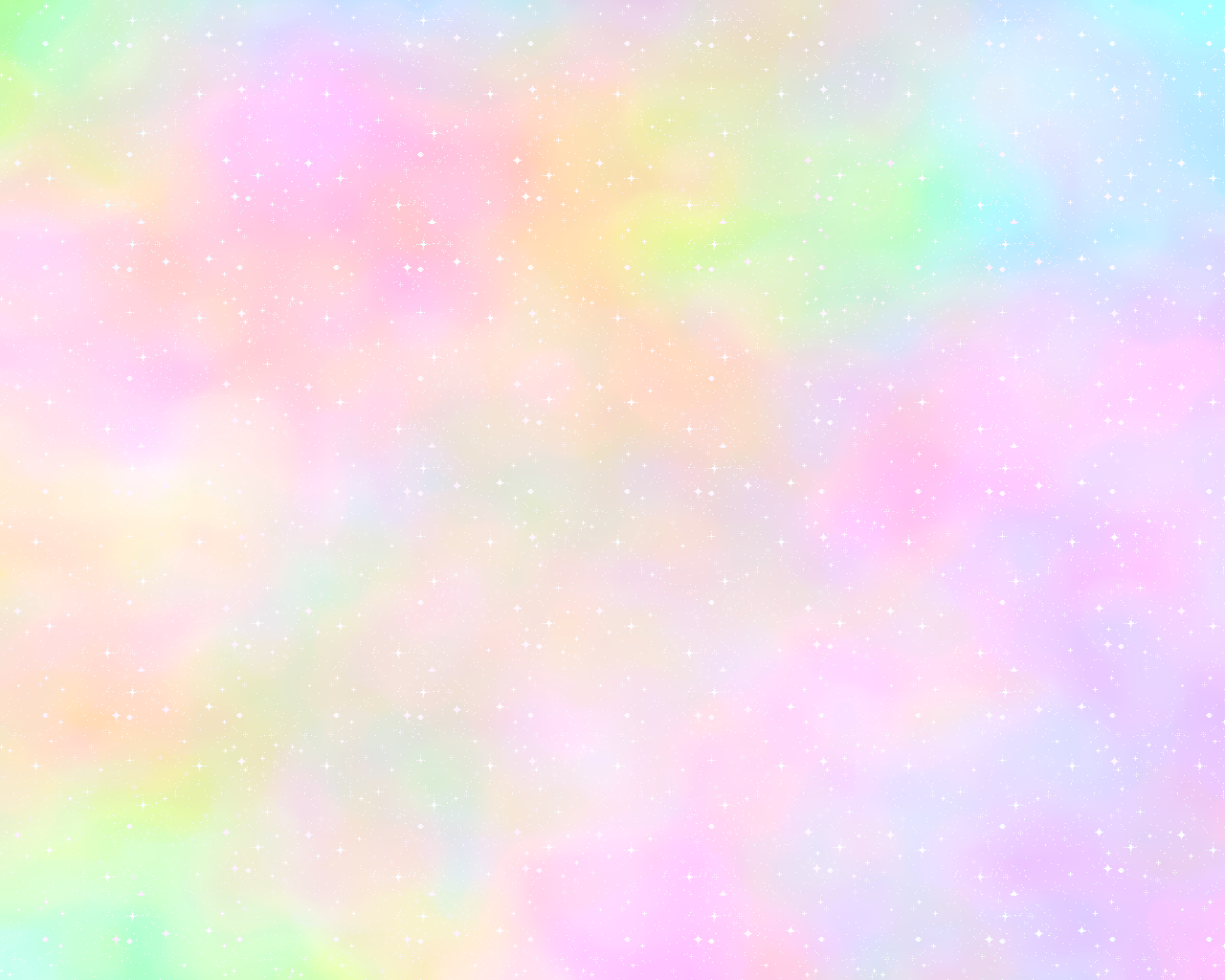 Теперь берём  квадратики оранжевого цвета и наклеиваем на вторую полоску.
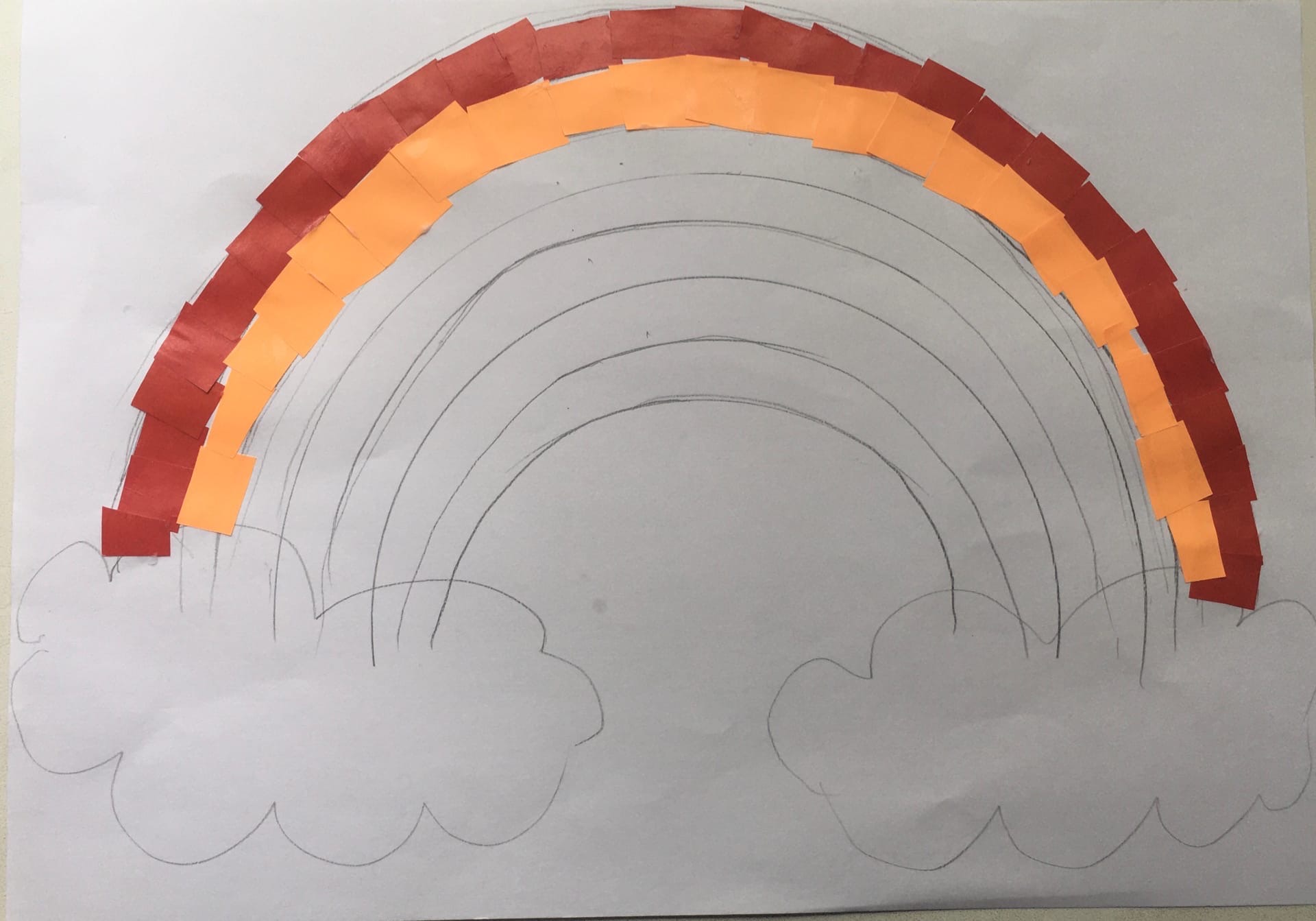 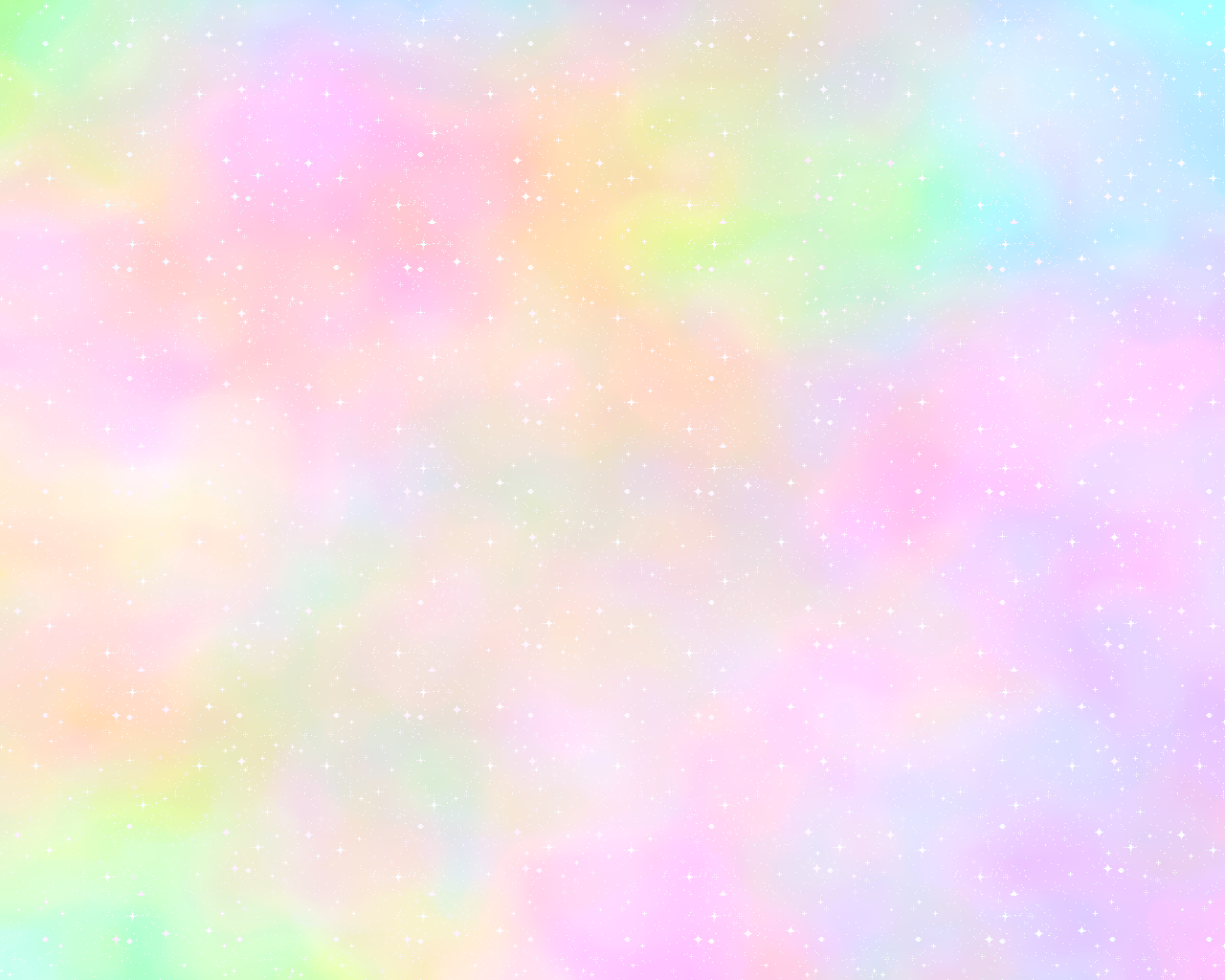 Теперь берем квадратики жёлтого цвета и наклеиваем их на третью полоску.
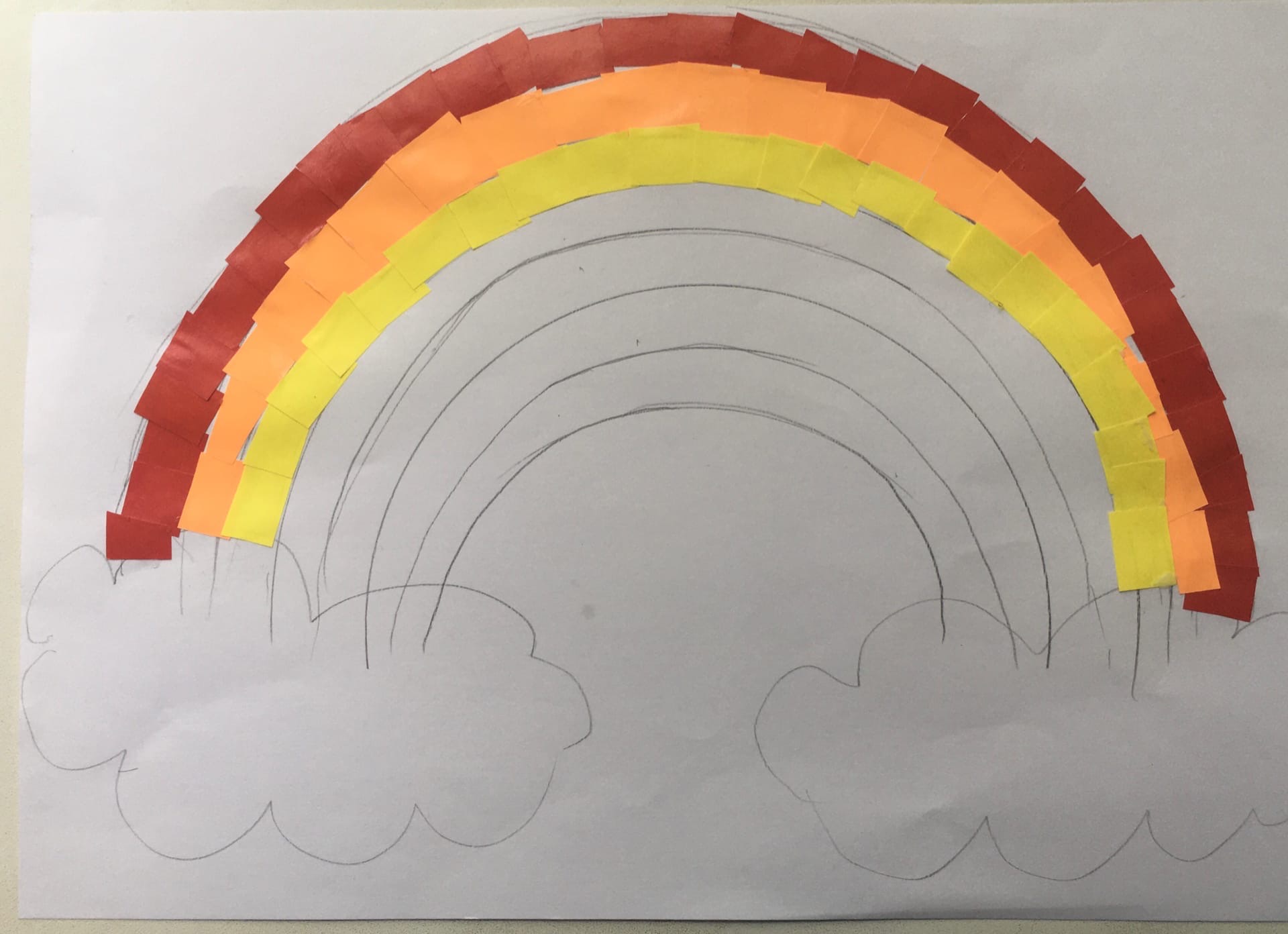 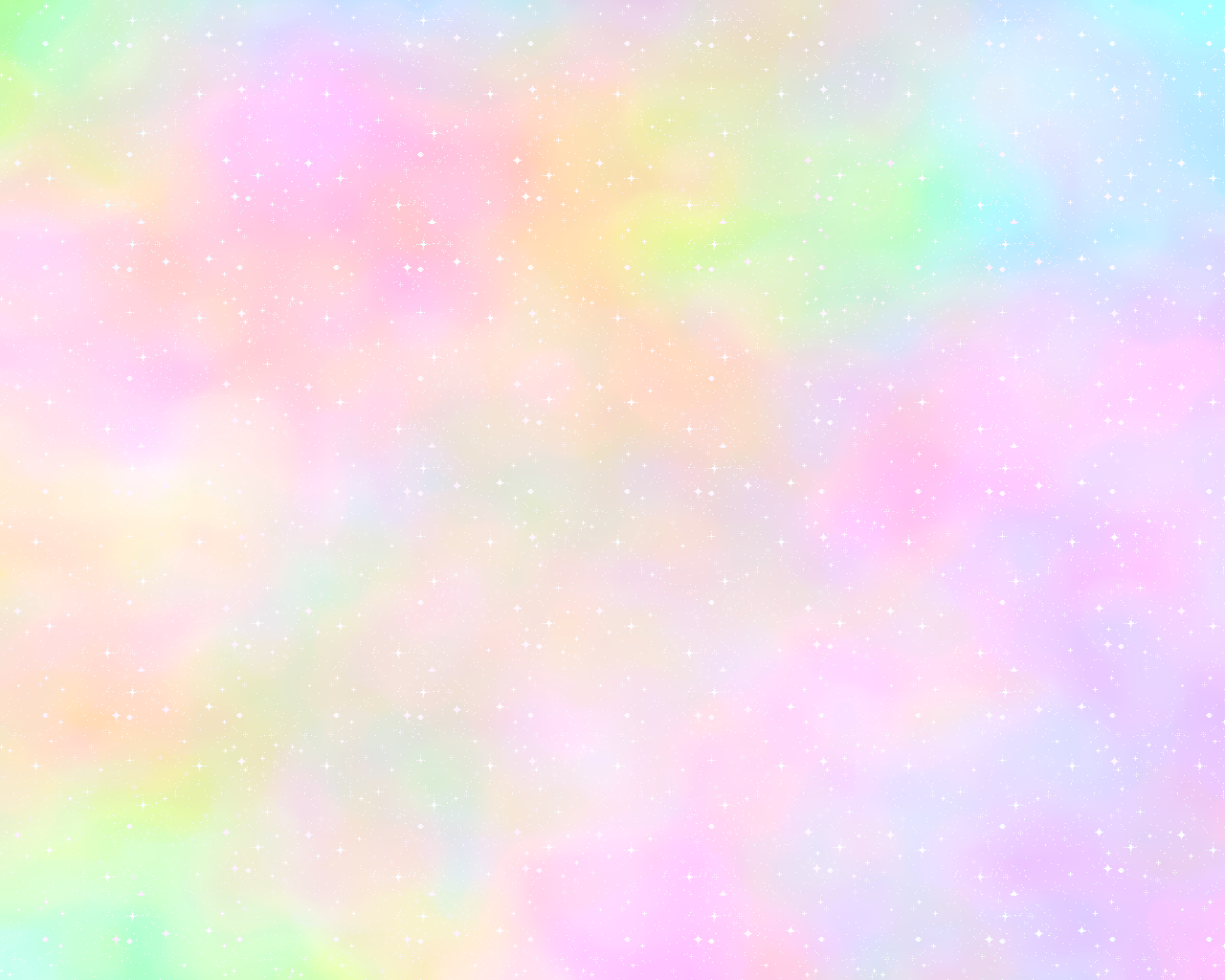 Теперь берем квадратики зелёного цвета и наклеиваем их на третью полоску.
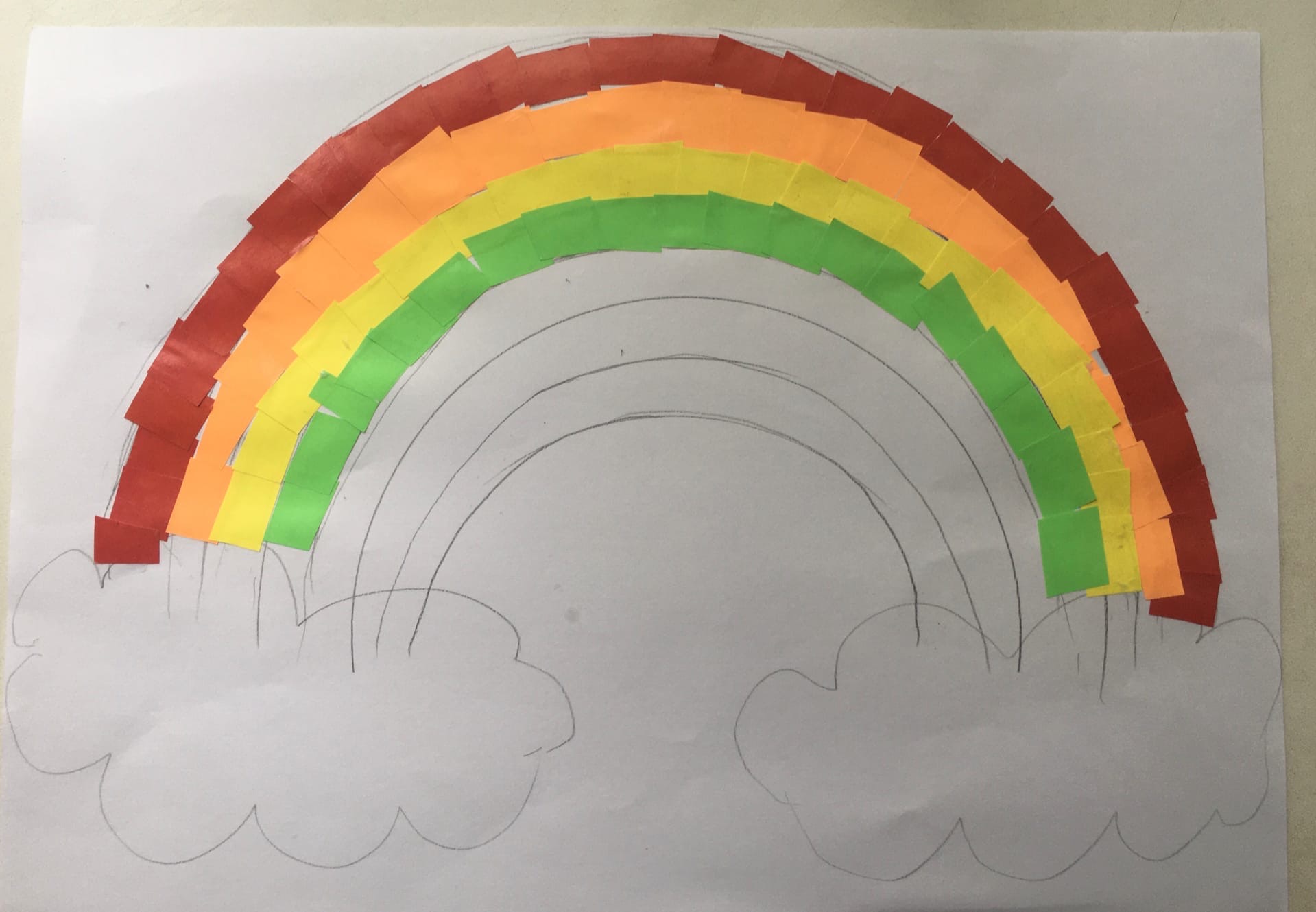 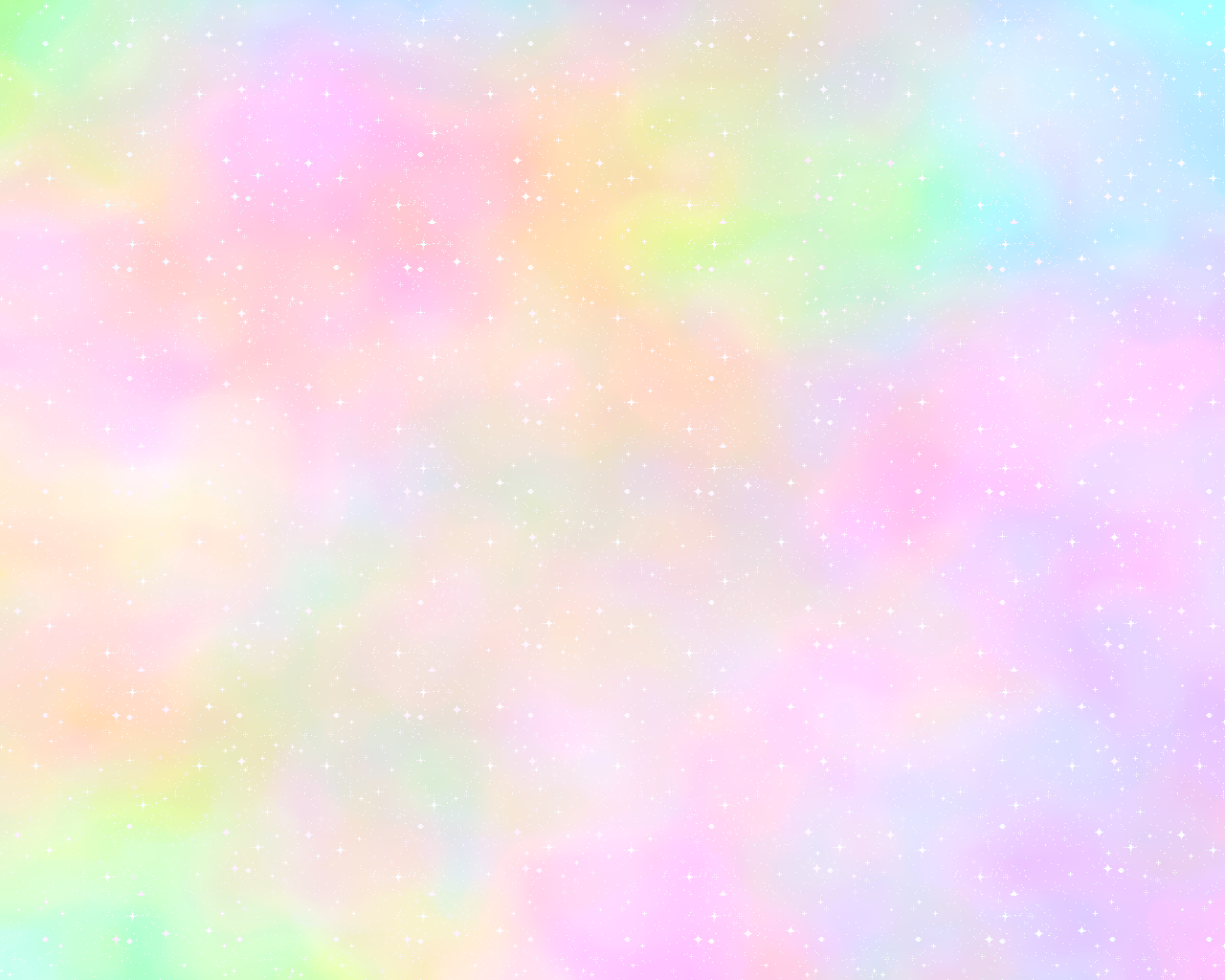 Теперь берем квадратики голубого цвета и наклеиваем их на третью полоску.
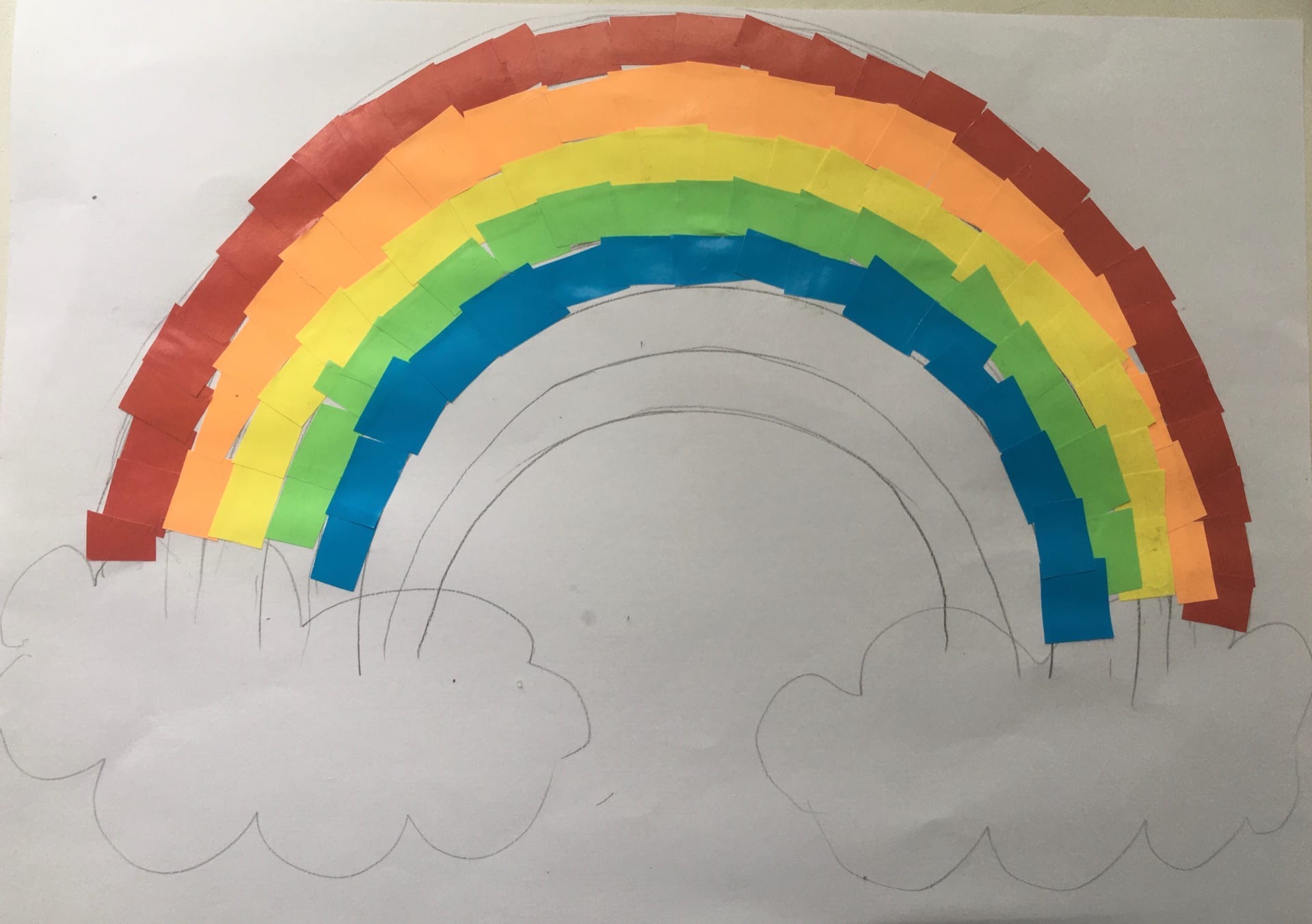 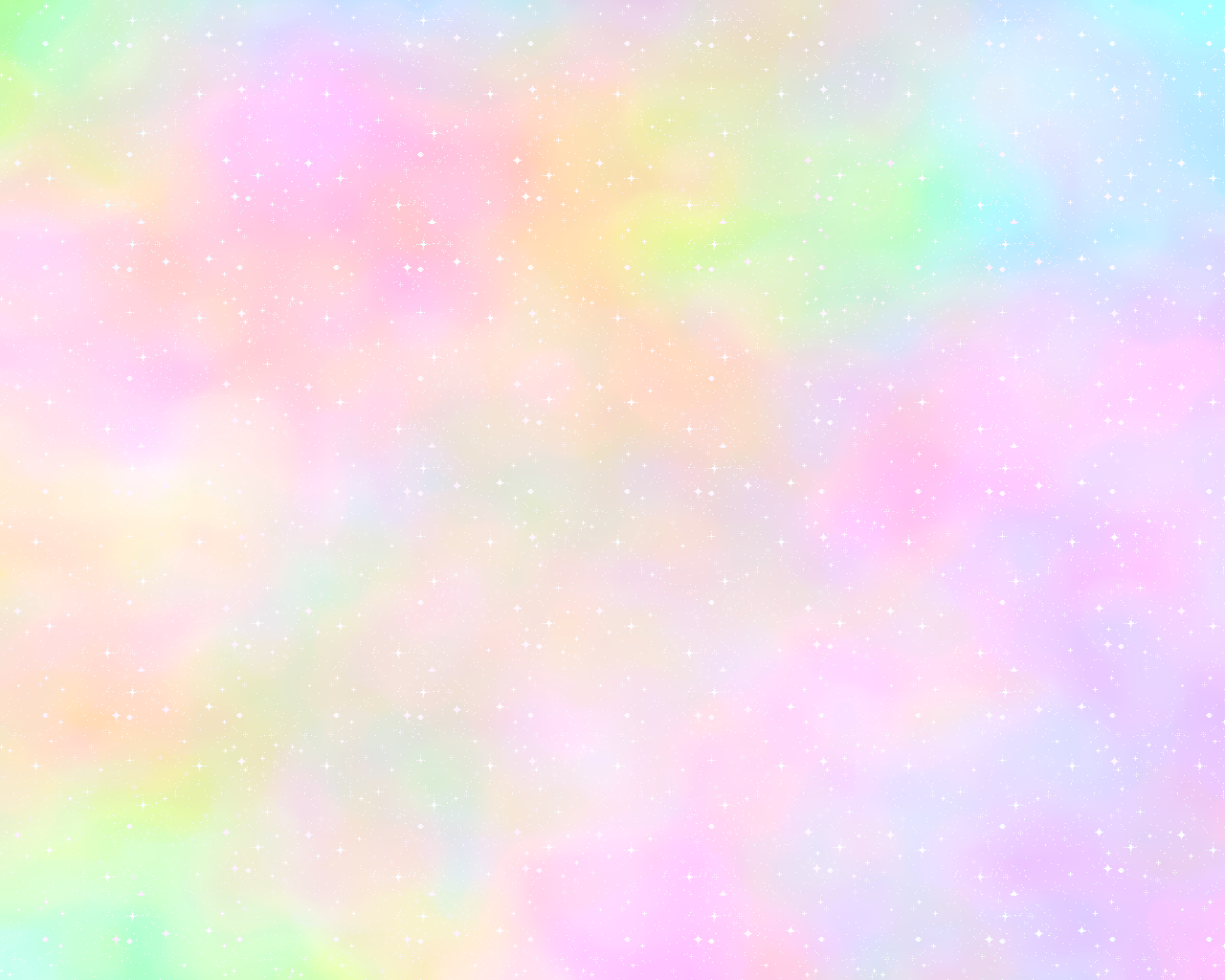 Теперь берем квадратики синего цвета и наклеиваем их на третью полоску.
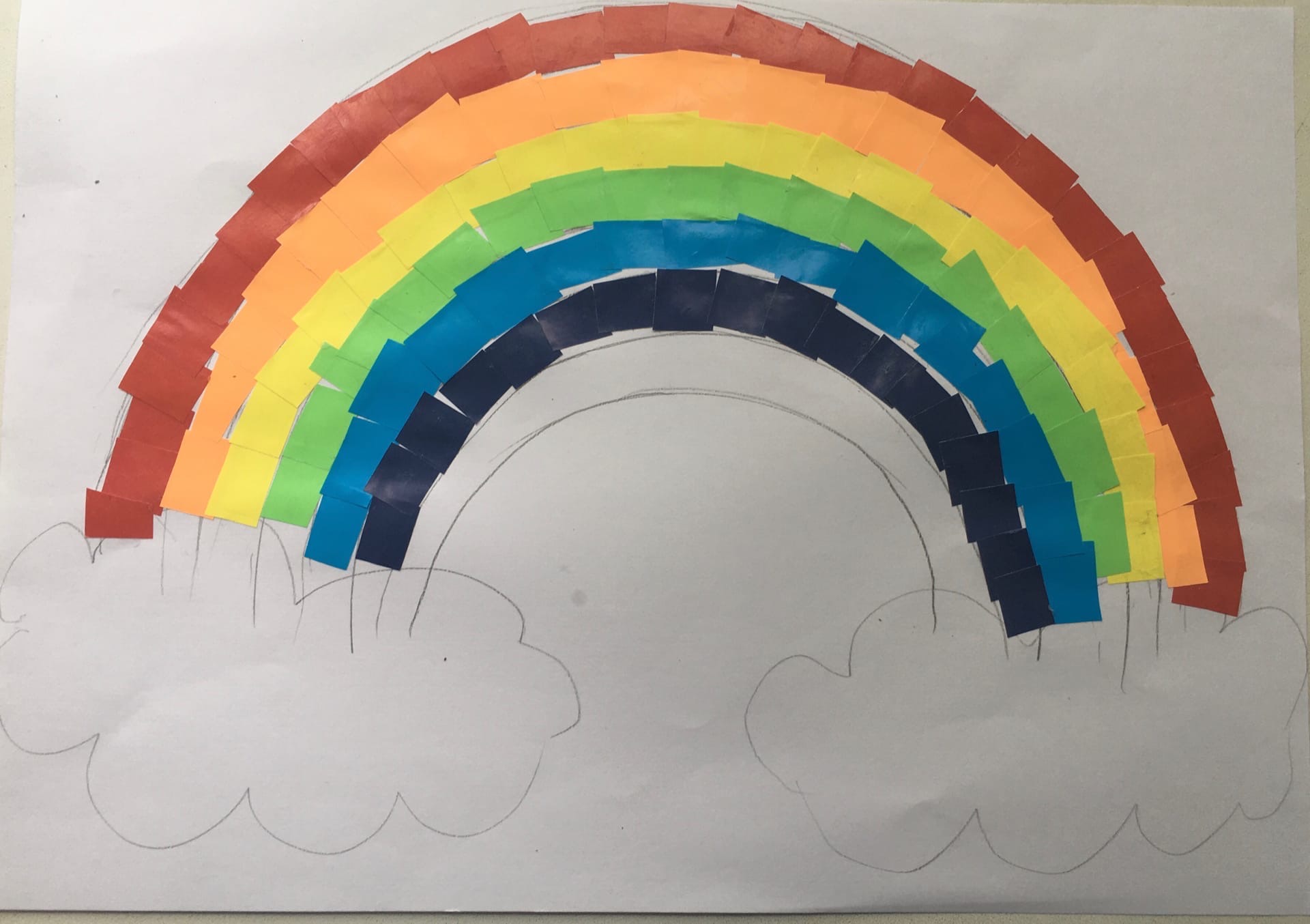 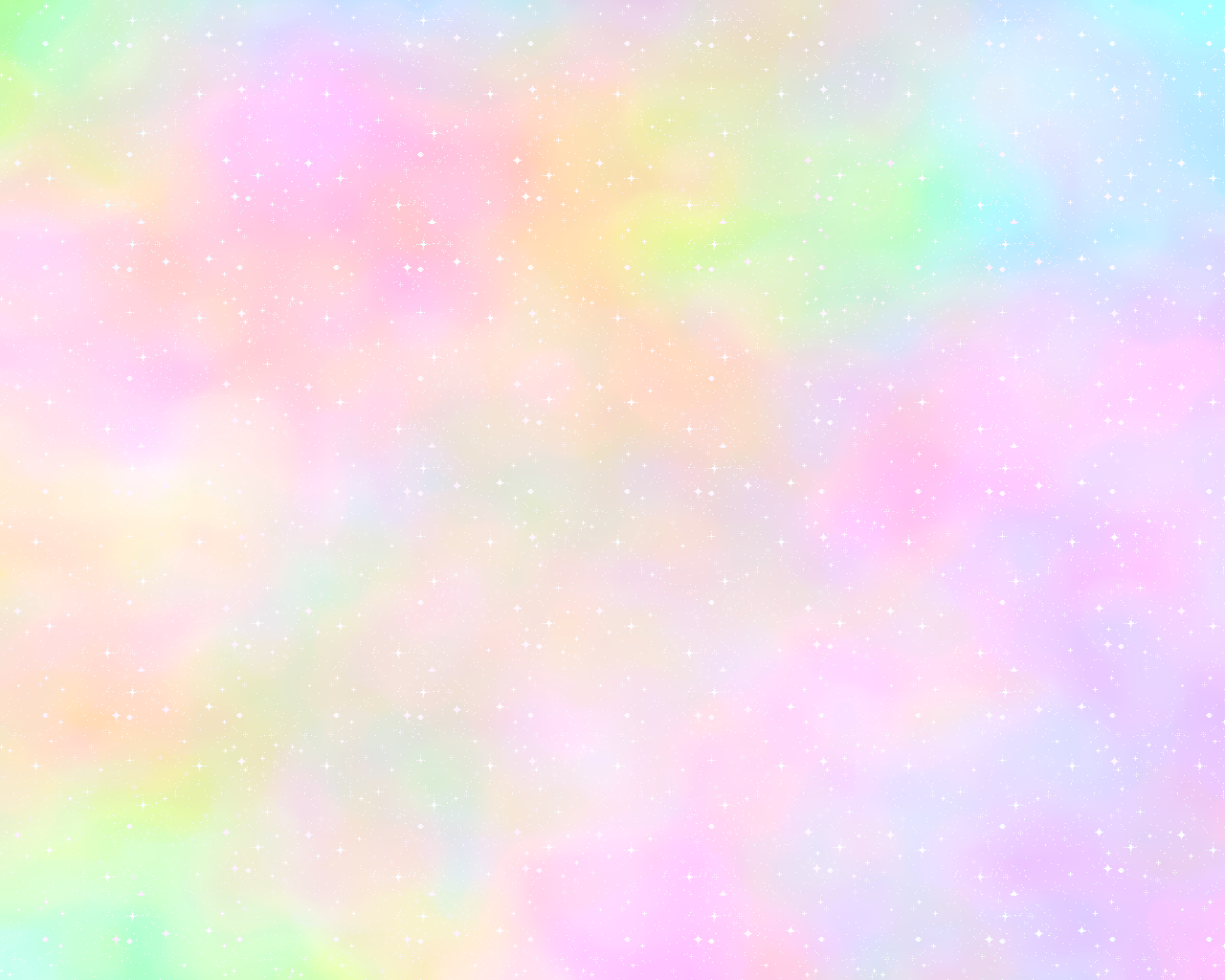 Теперь берем квадратики фиолетового цвета и наклеиваем их на третью полоску.
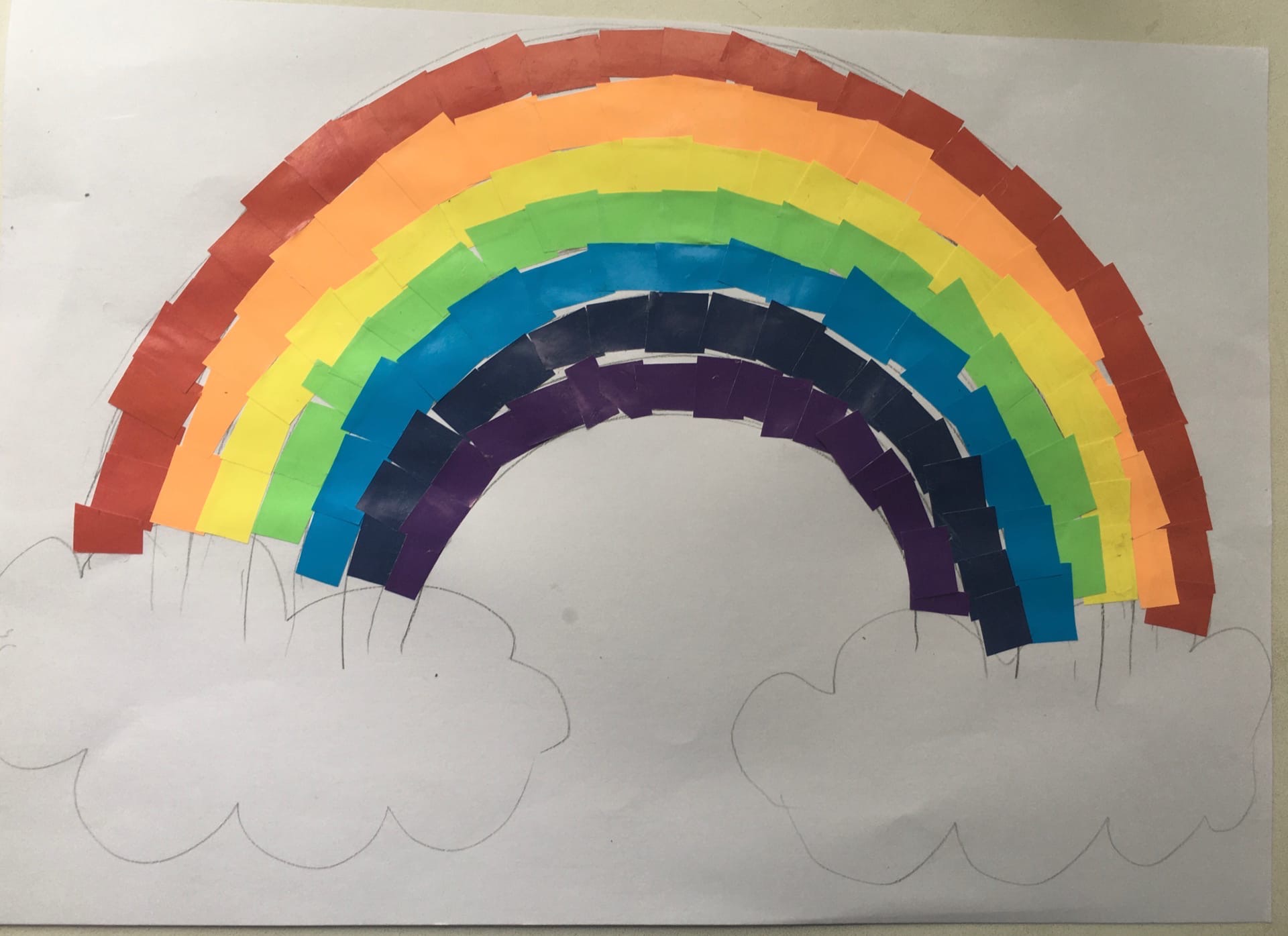 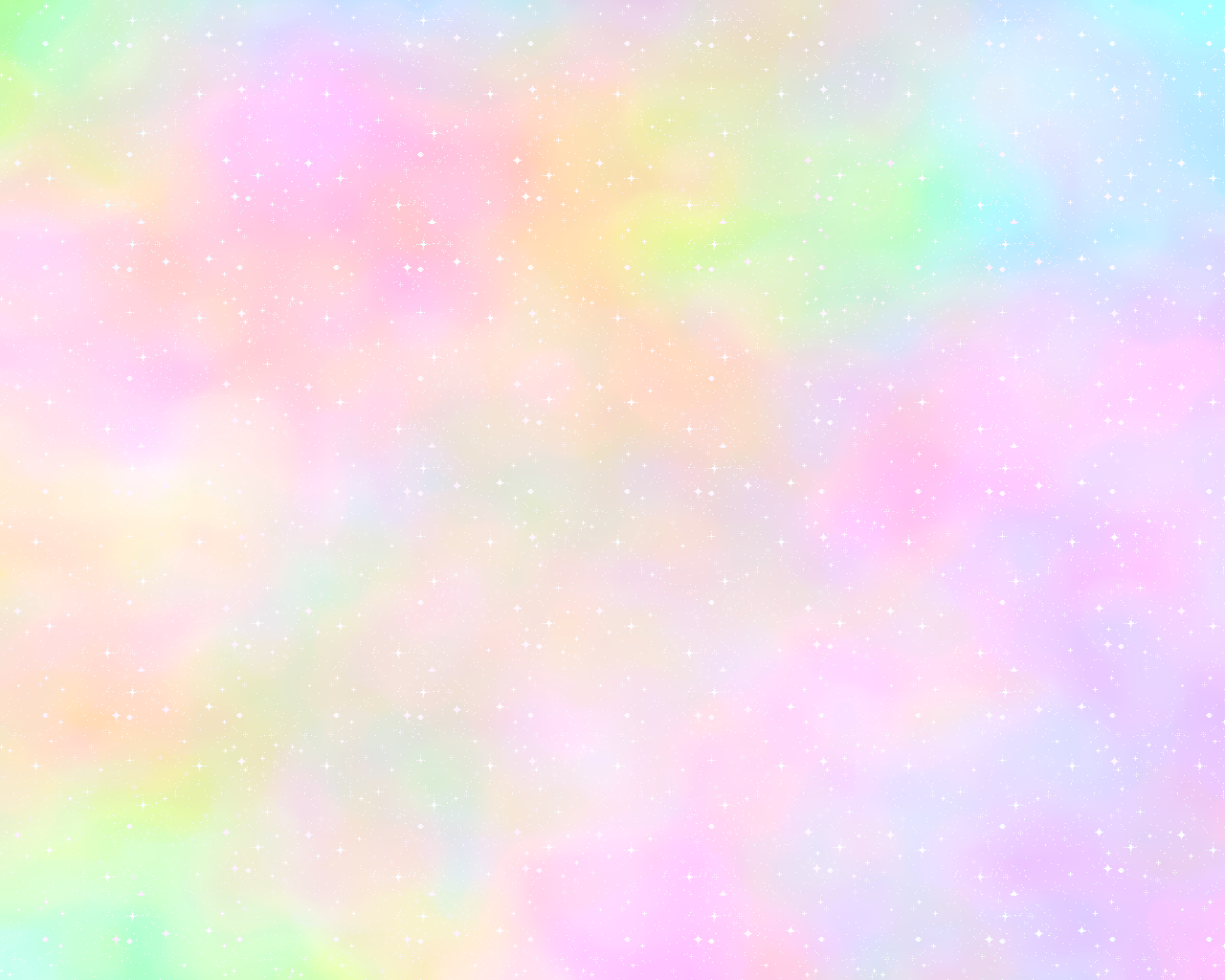 Берем ватные диски (вату), достаём один ватный диск.
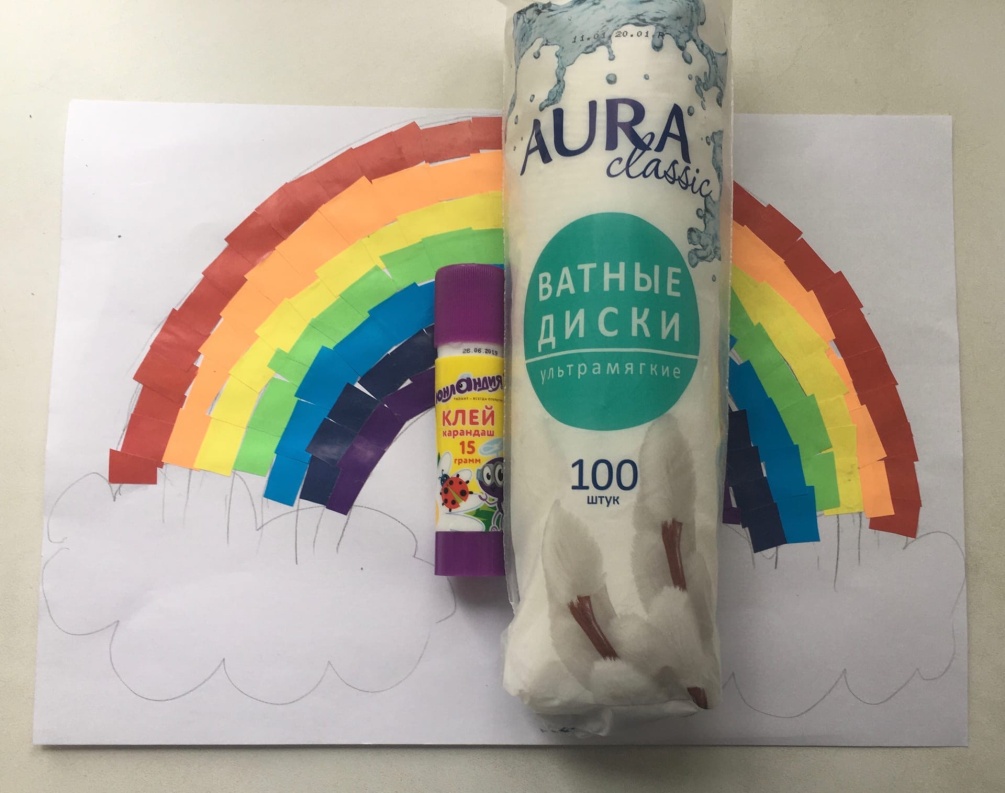 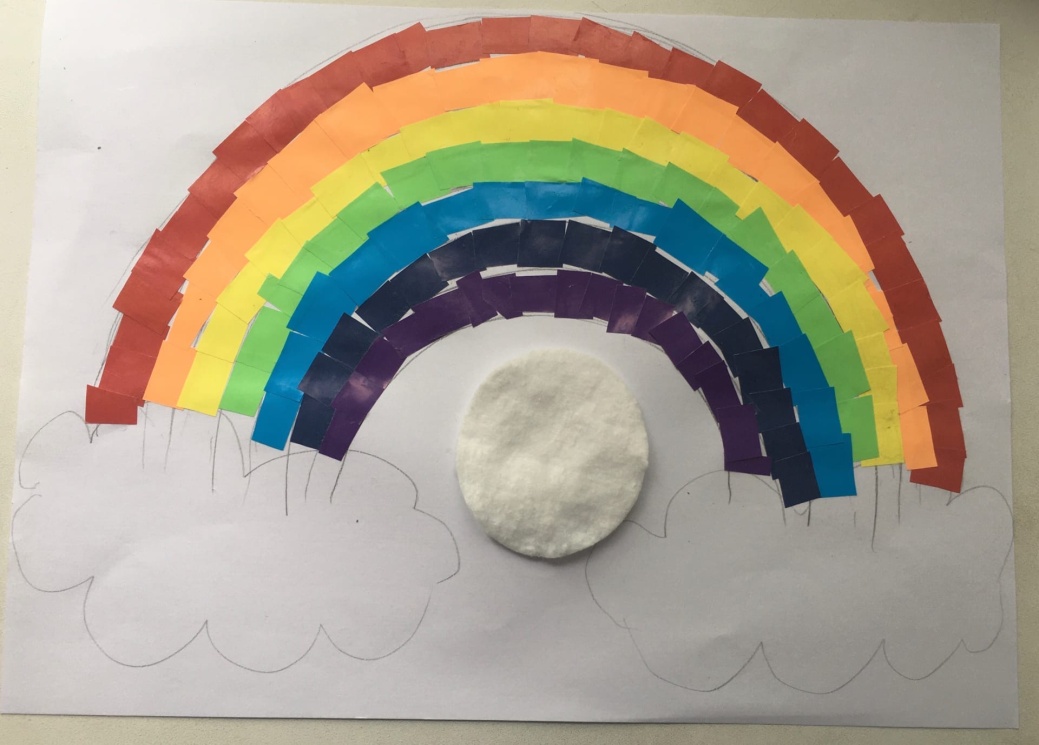 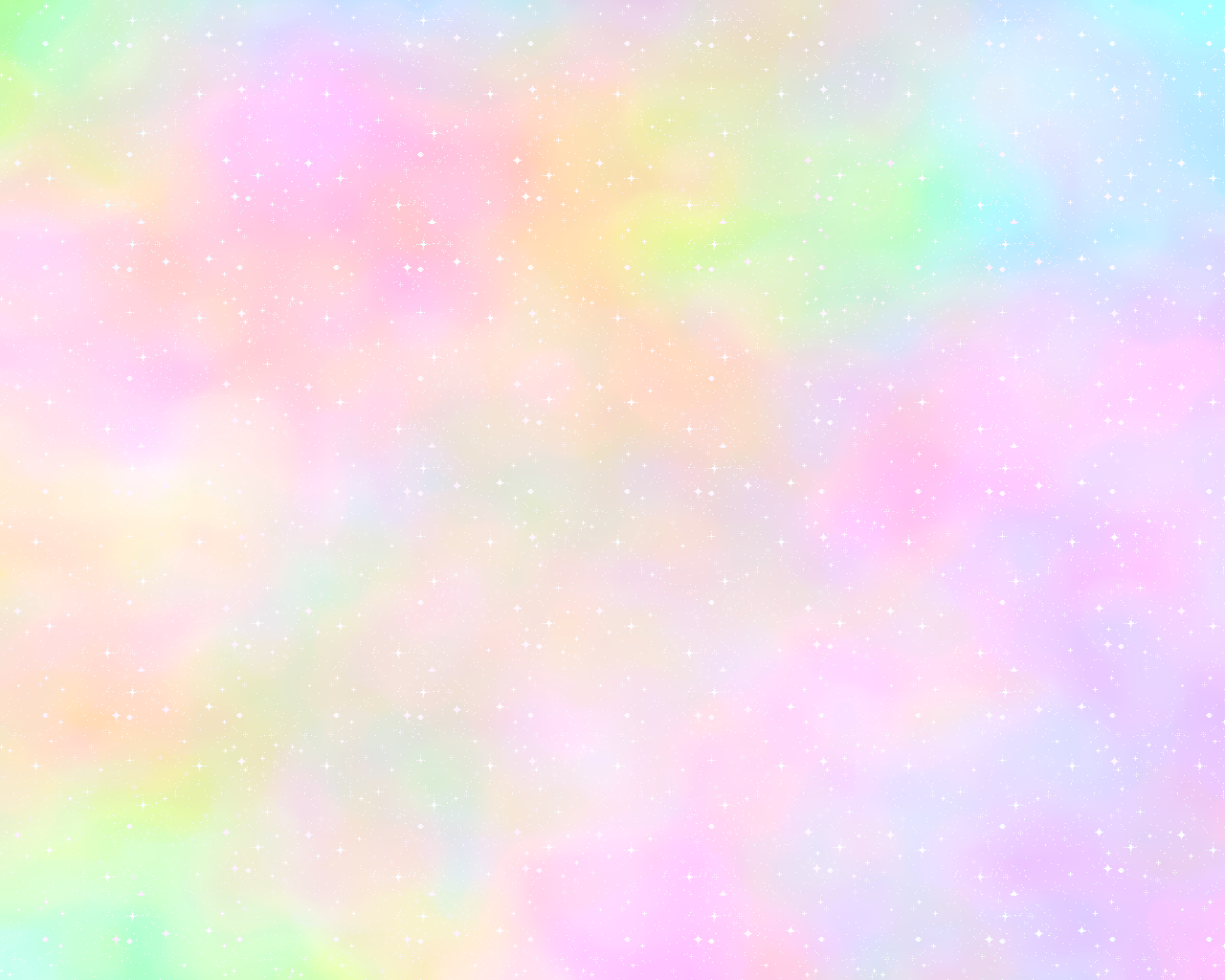 Разрываем ватный диска на мелкие кусочки, намазываем клеем полностью с начало одно облачко и приклеиваем на него наши кусочки ваты, со вторым облачком делаем тоже самое.
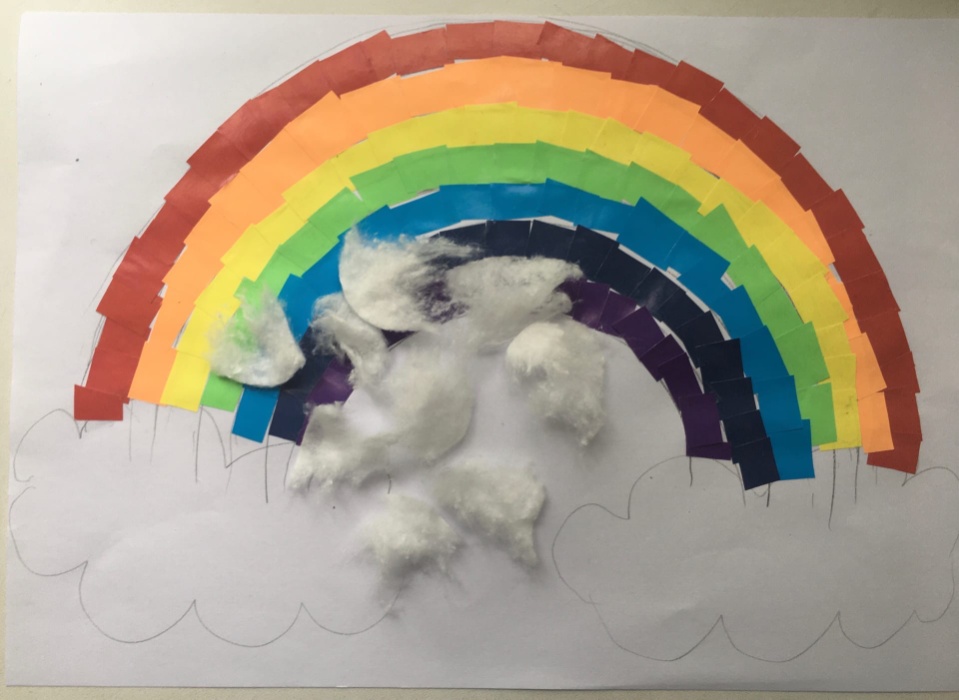 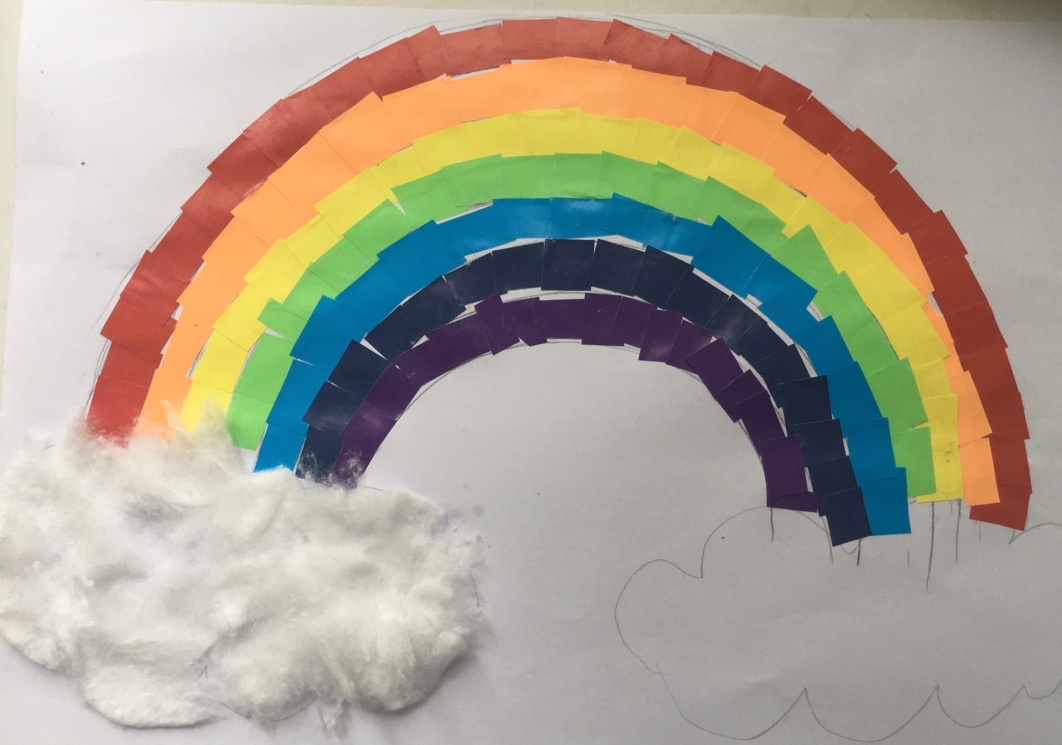 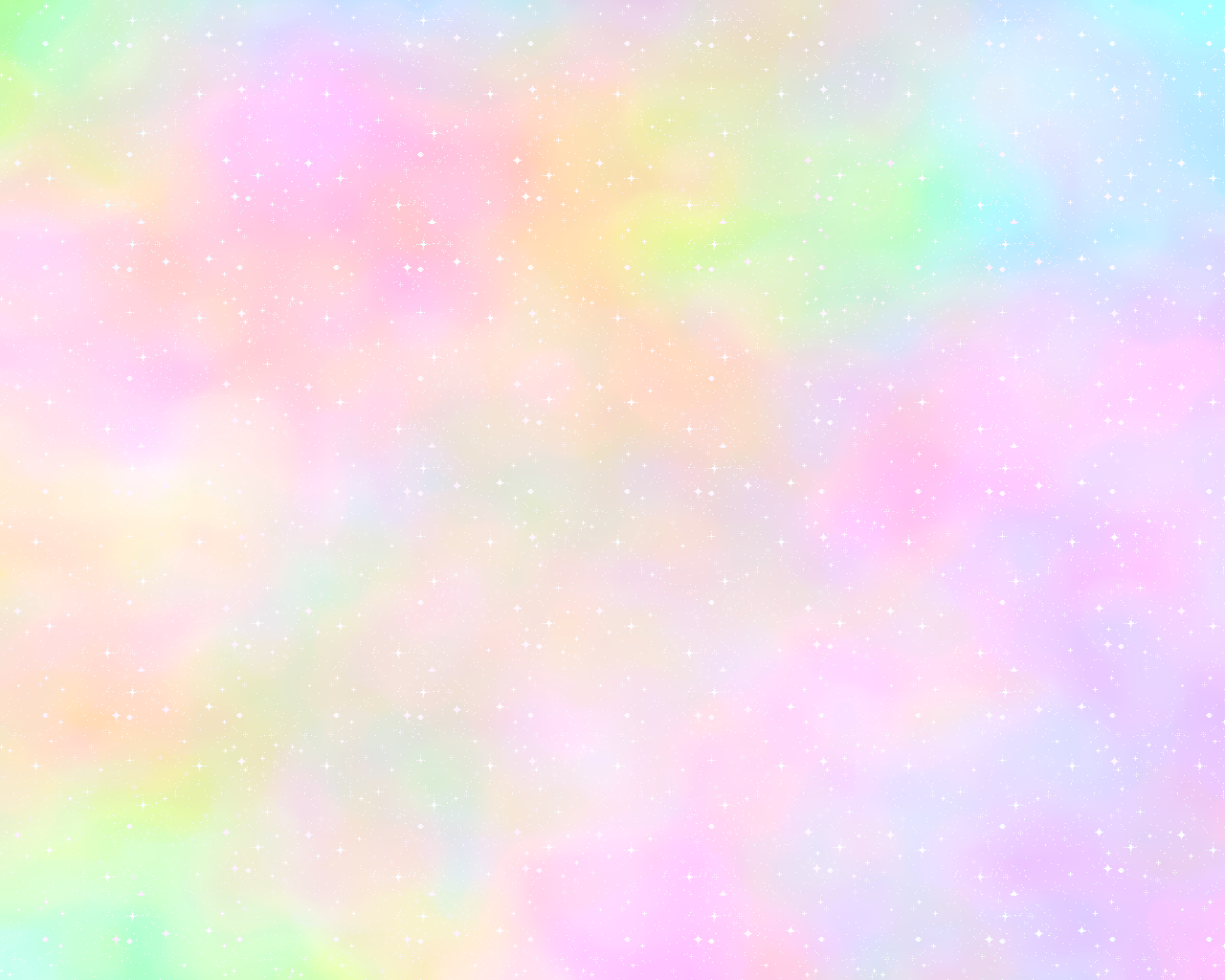 Вот такая радуга у нас с вами получилась!!!
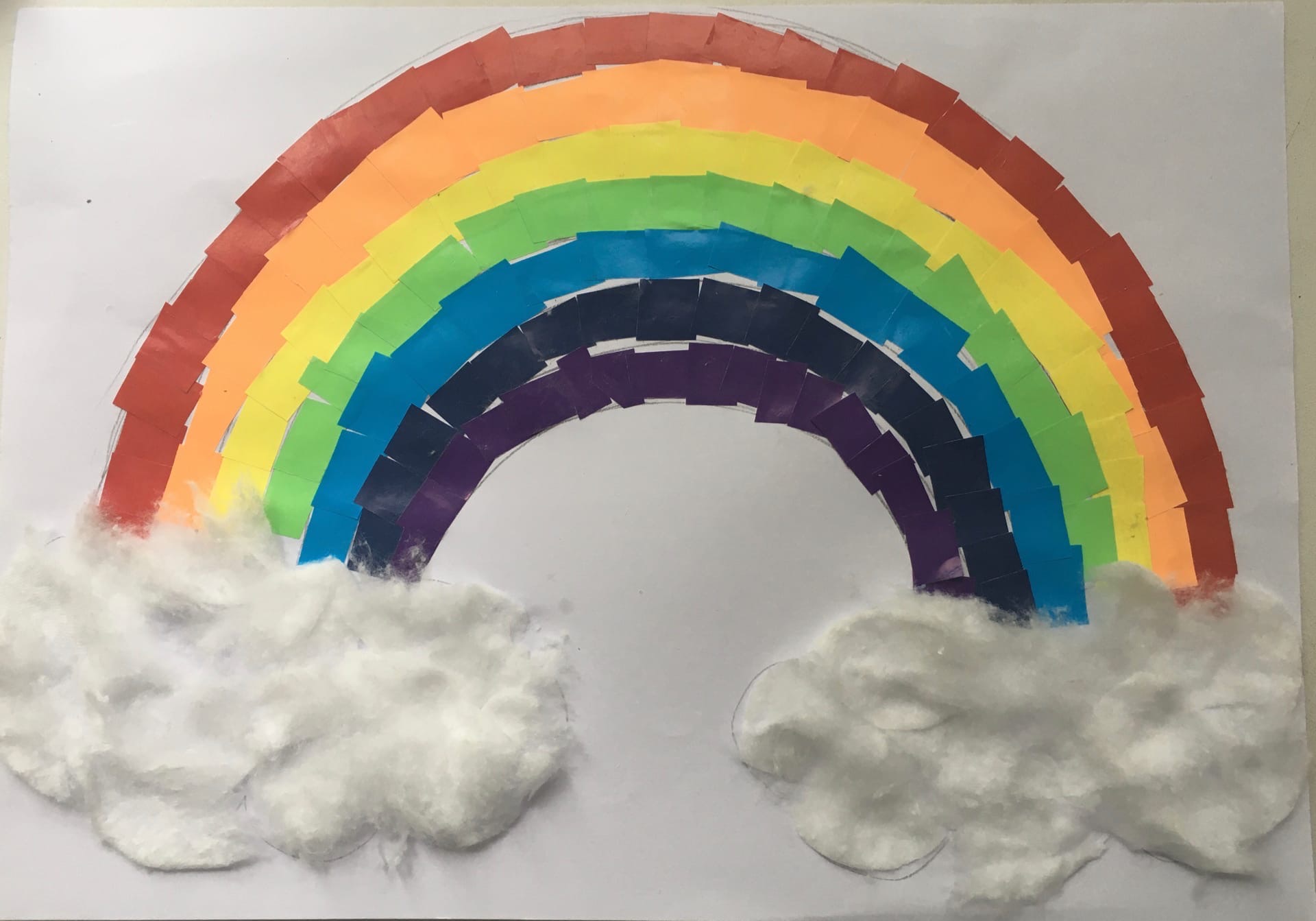 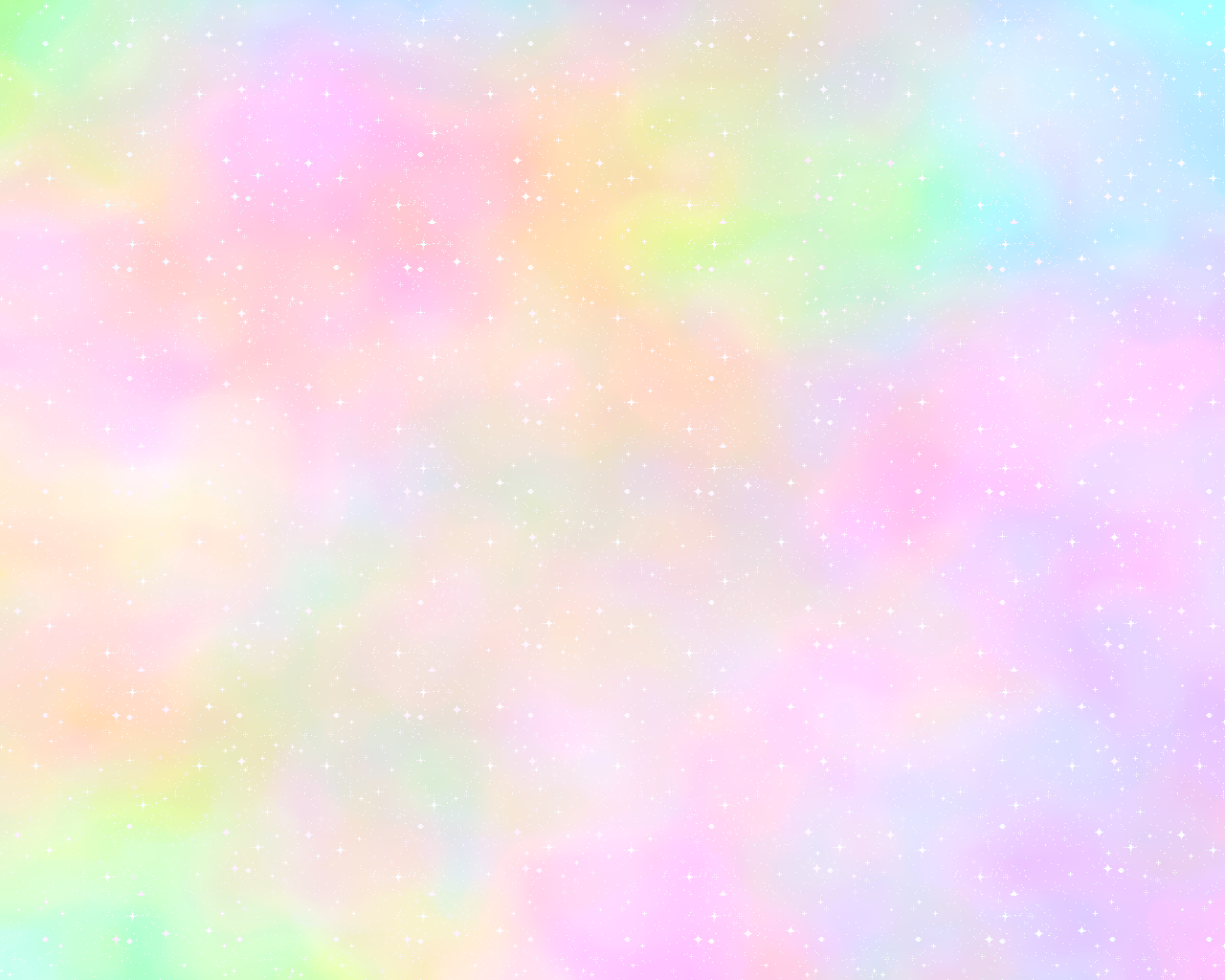 Спасибо за внимание!!!
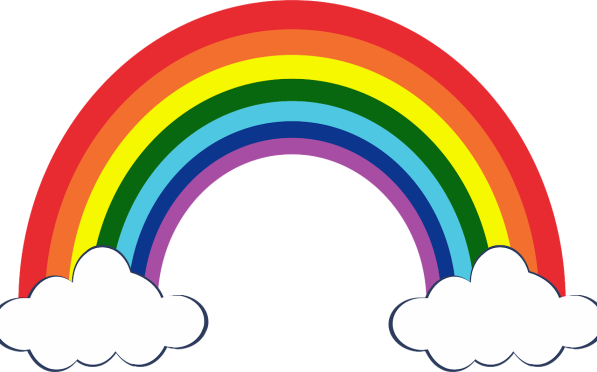 С нетерпение ждём фото ваших робот 